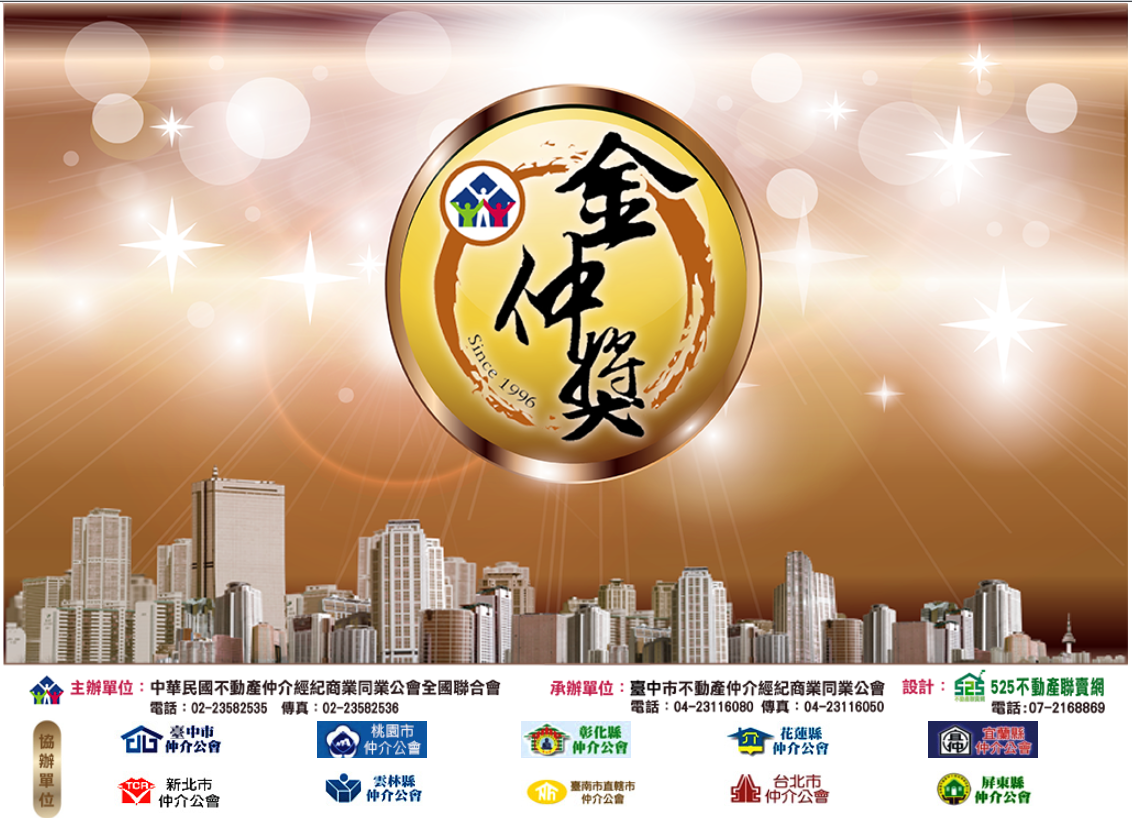 報告人：
第１８屆－金昊呈
好玩就不累
從內到外
每天叫醒我的不是鬧鐘，而是…
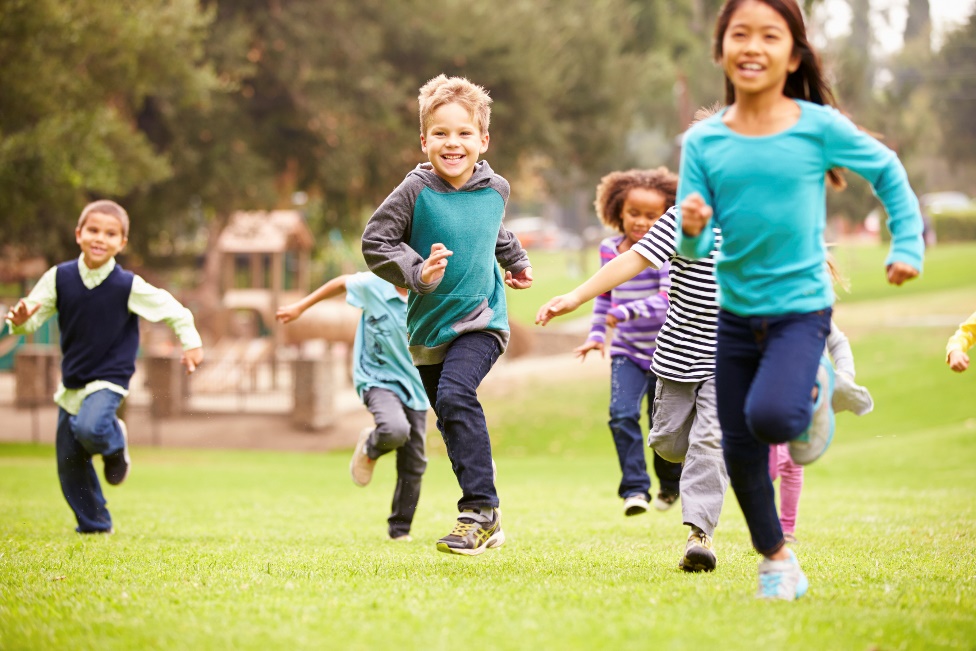 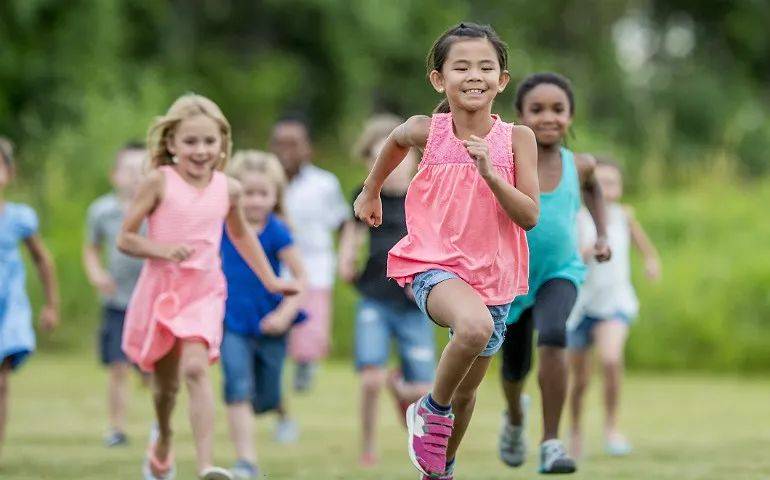 好玩就不累
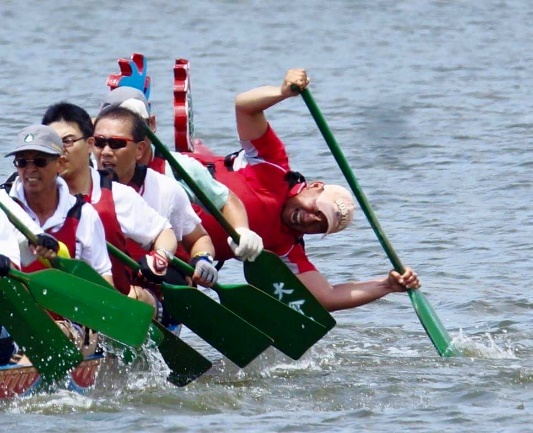 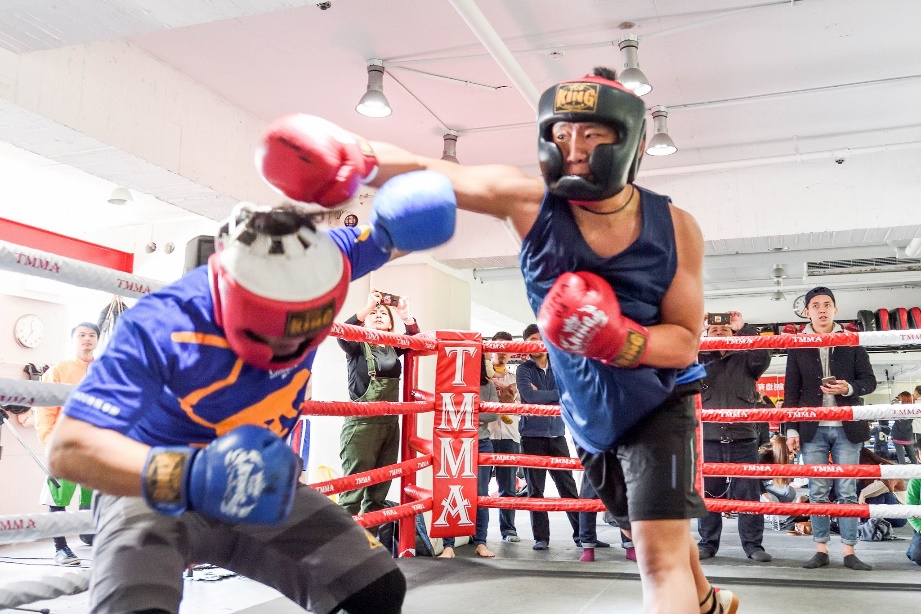 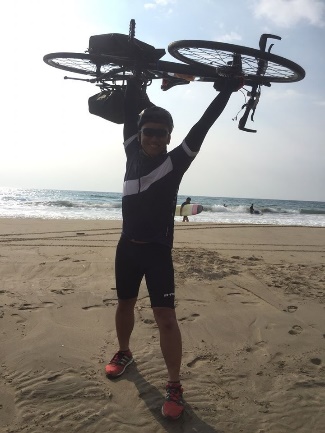 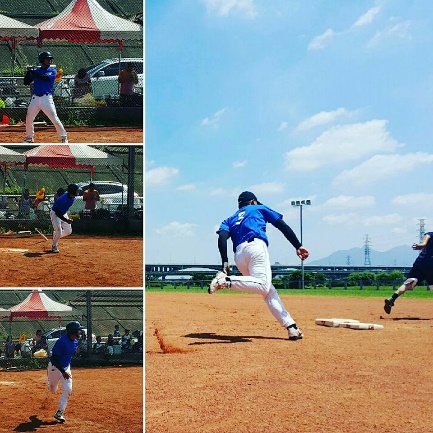 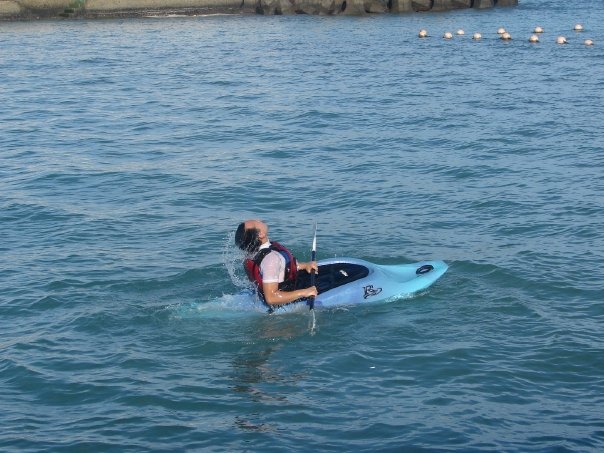 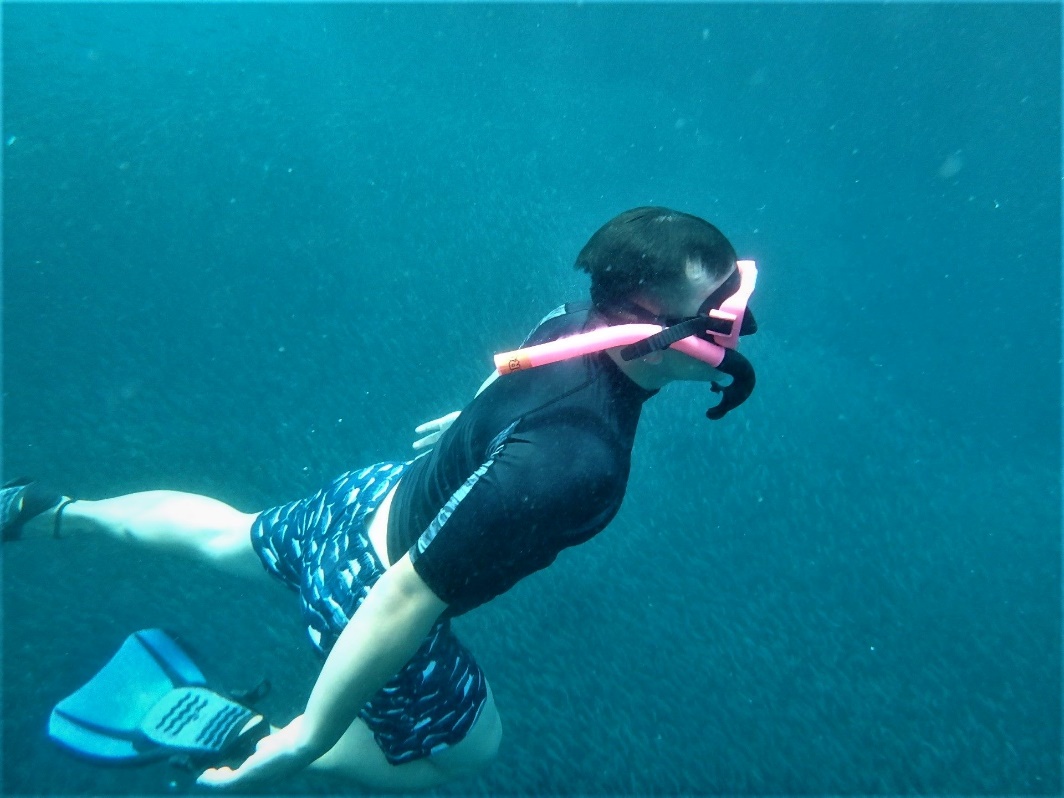 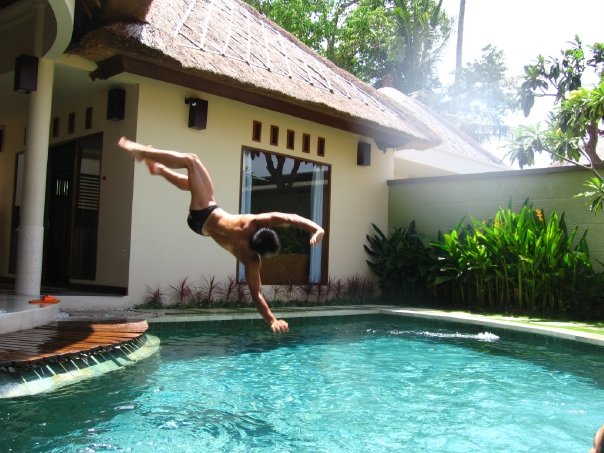 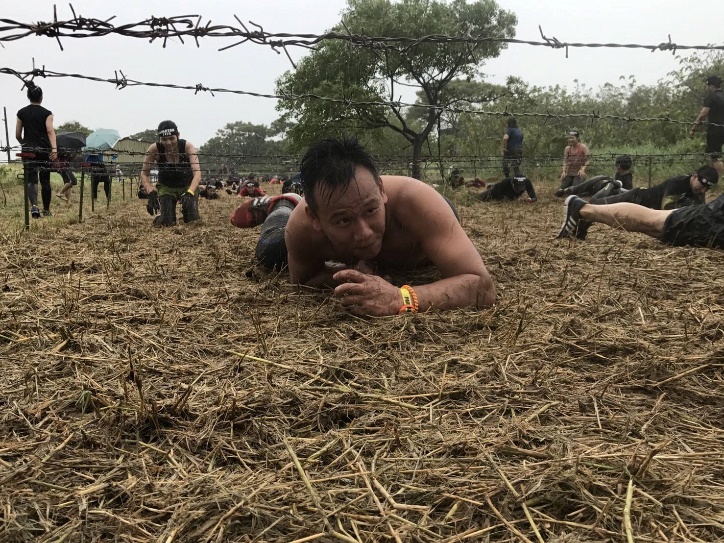 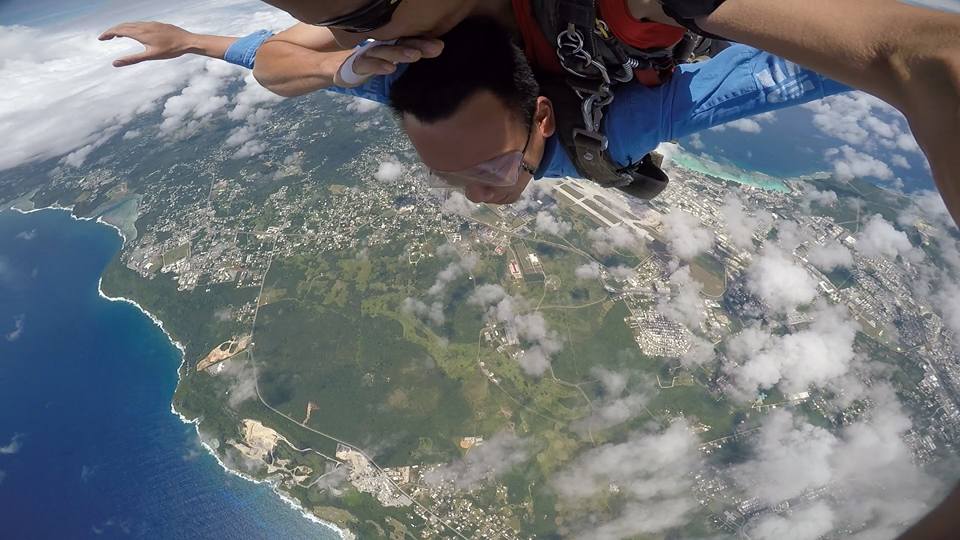 好玩就不累
創造環境
友誼能使人同舟共濟，友誼能使人生活充實
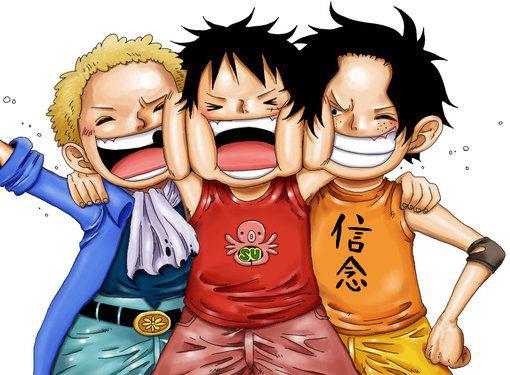 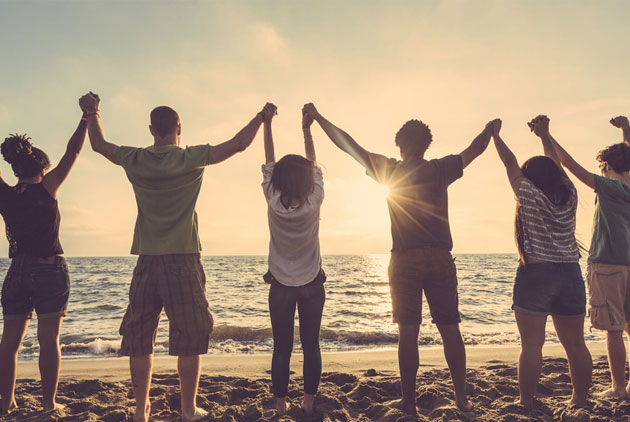 好玩就不累
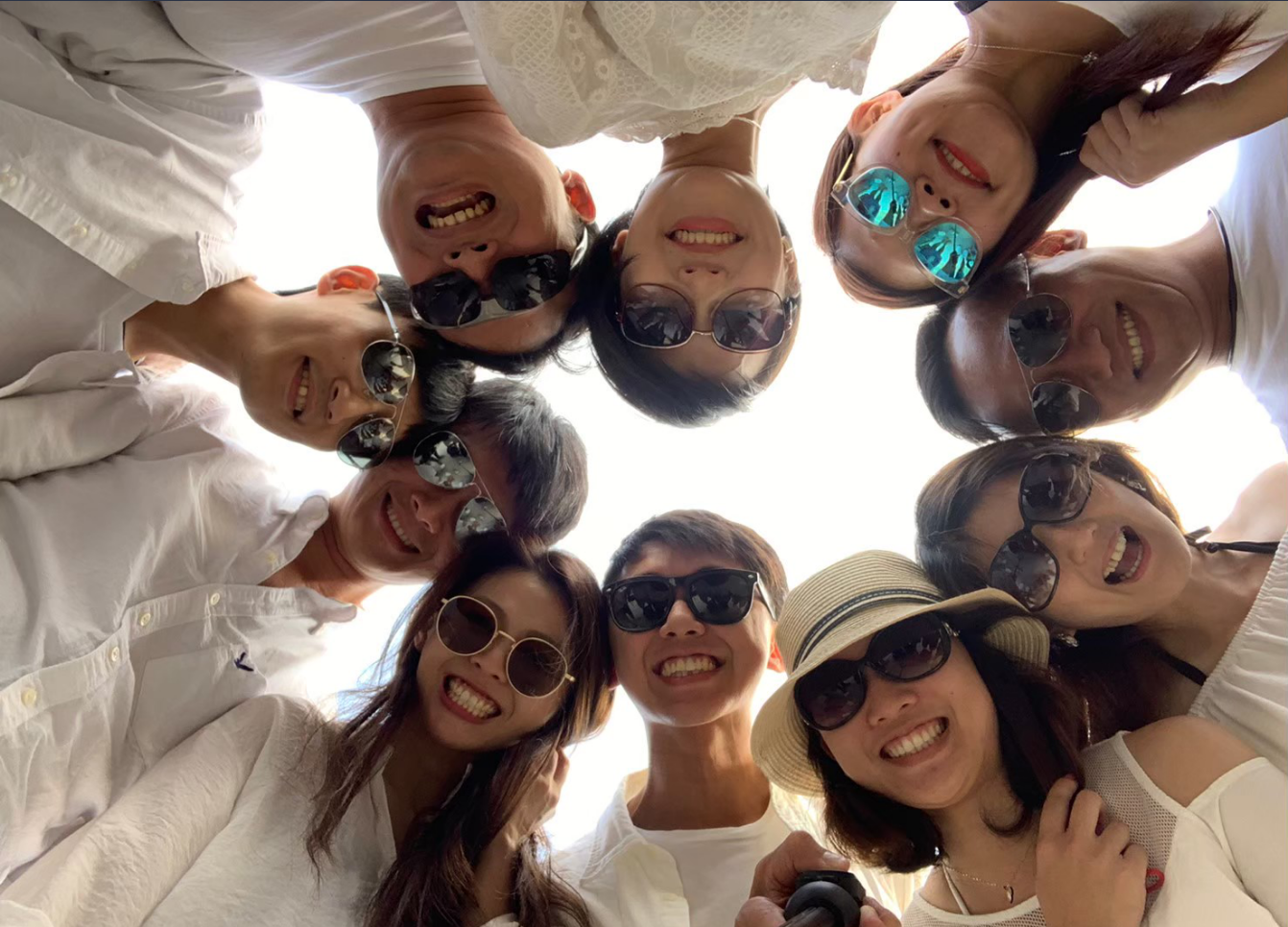 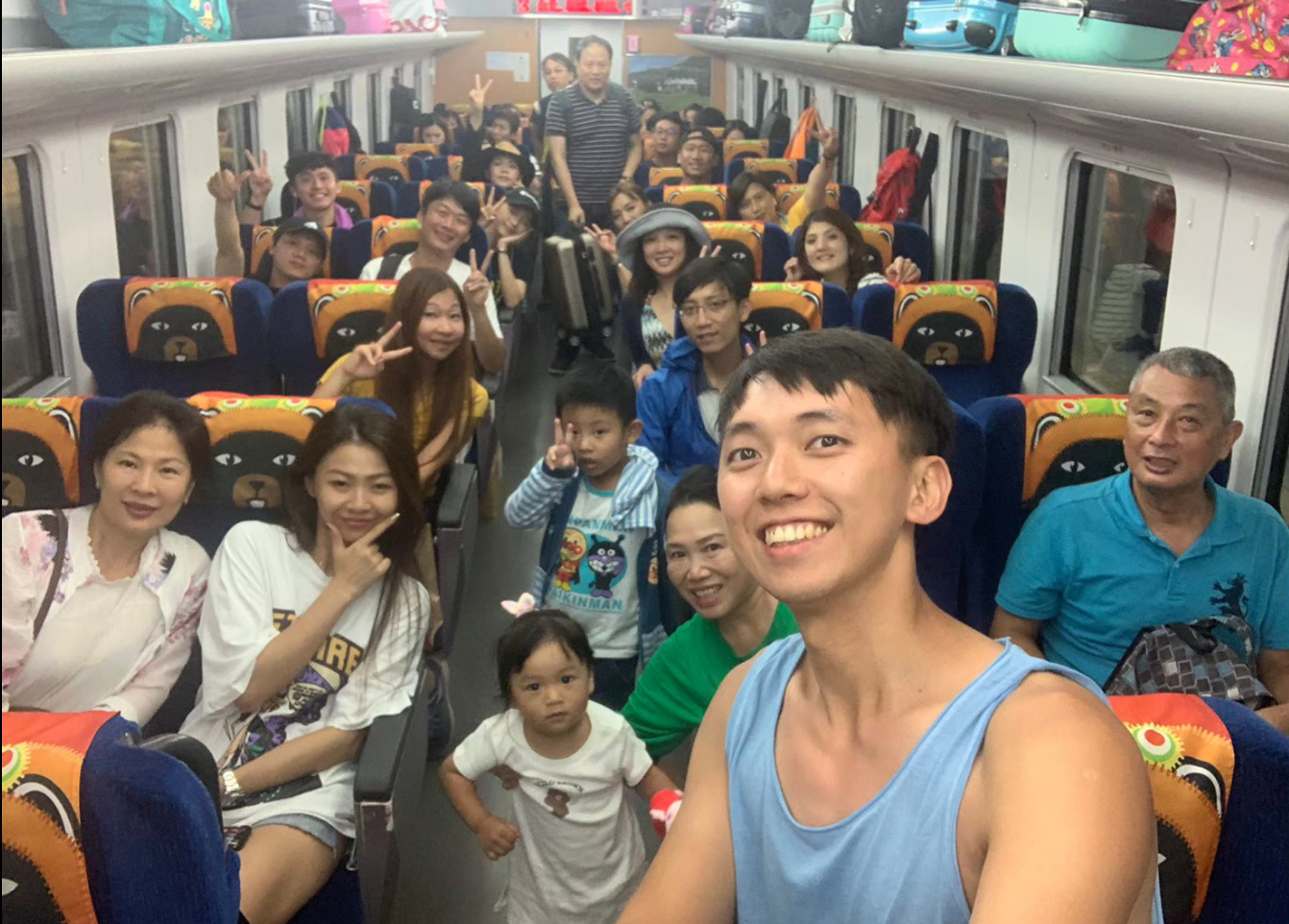 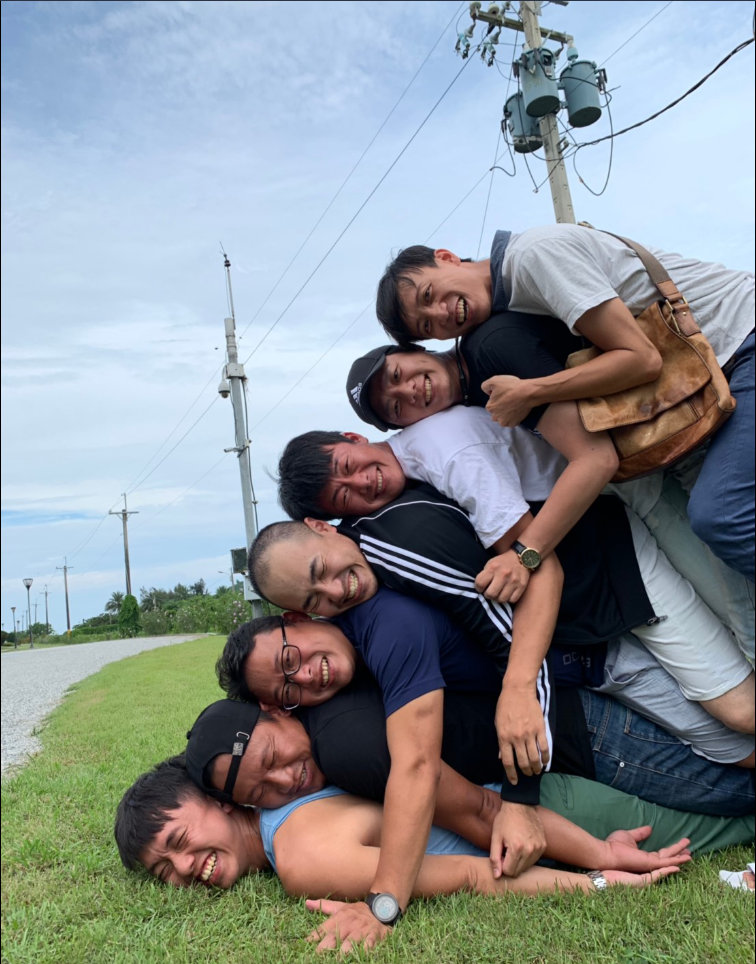 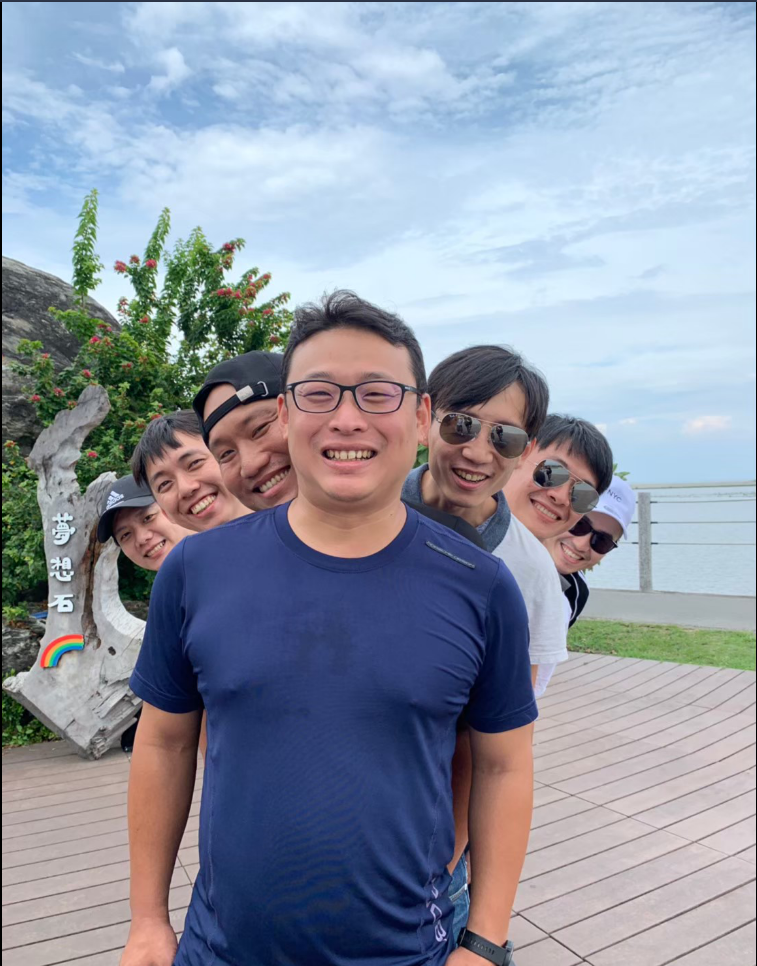 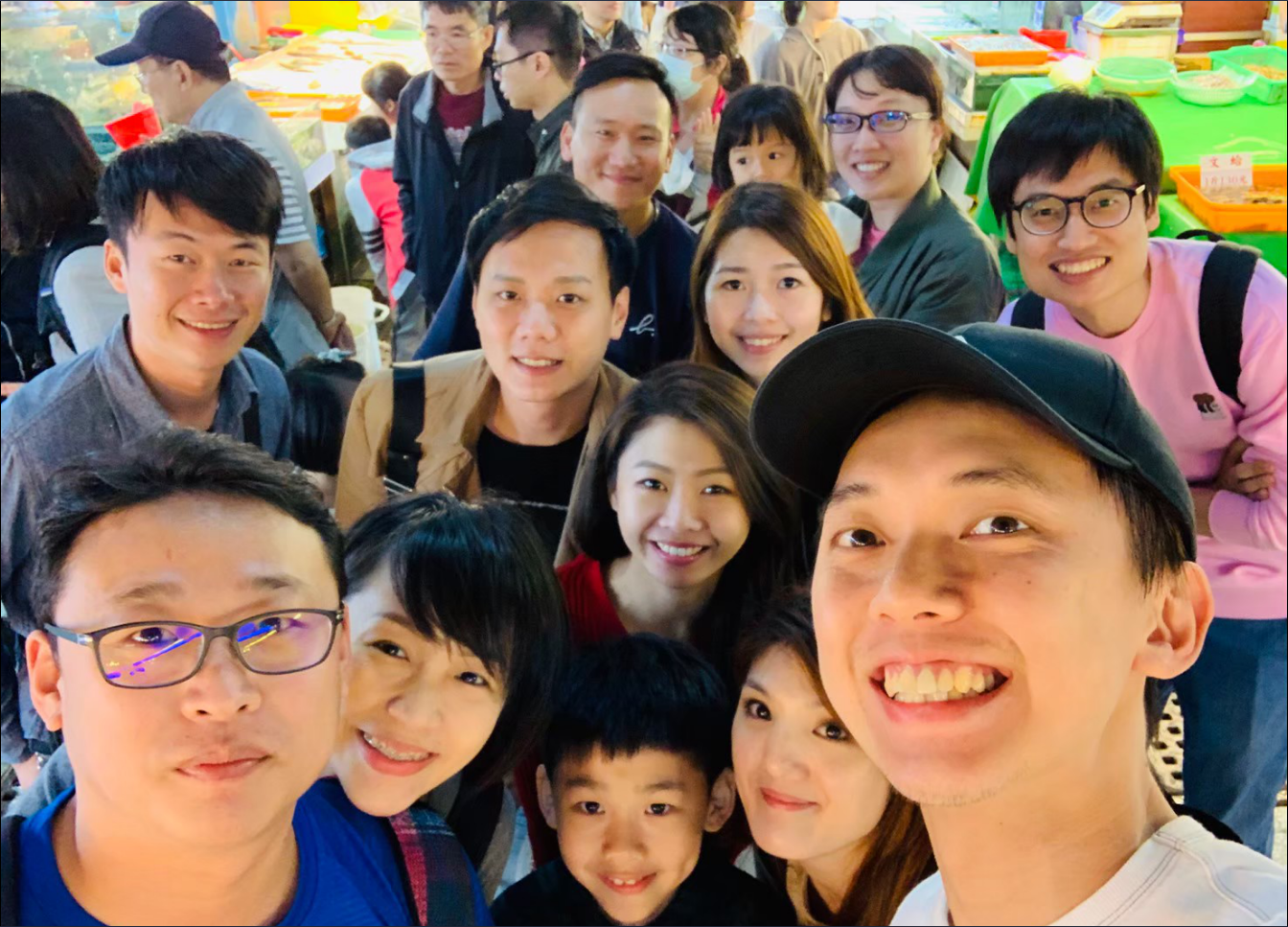 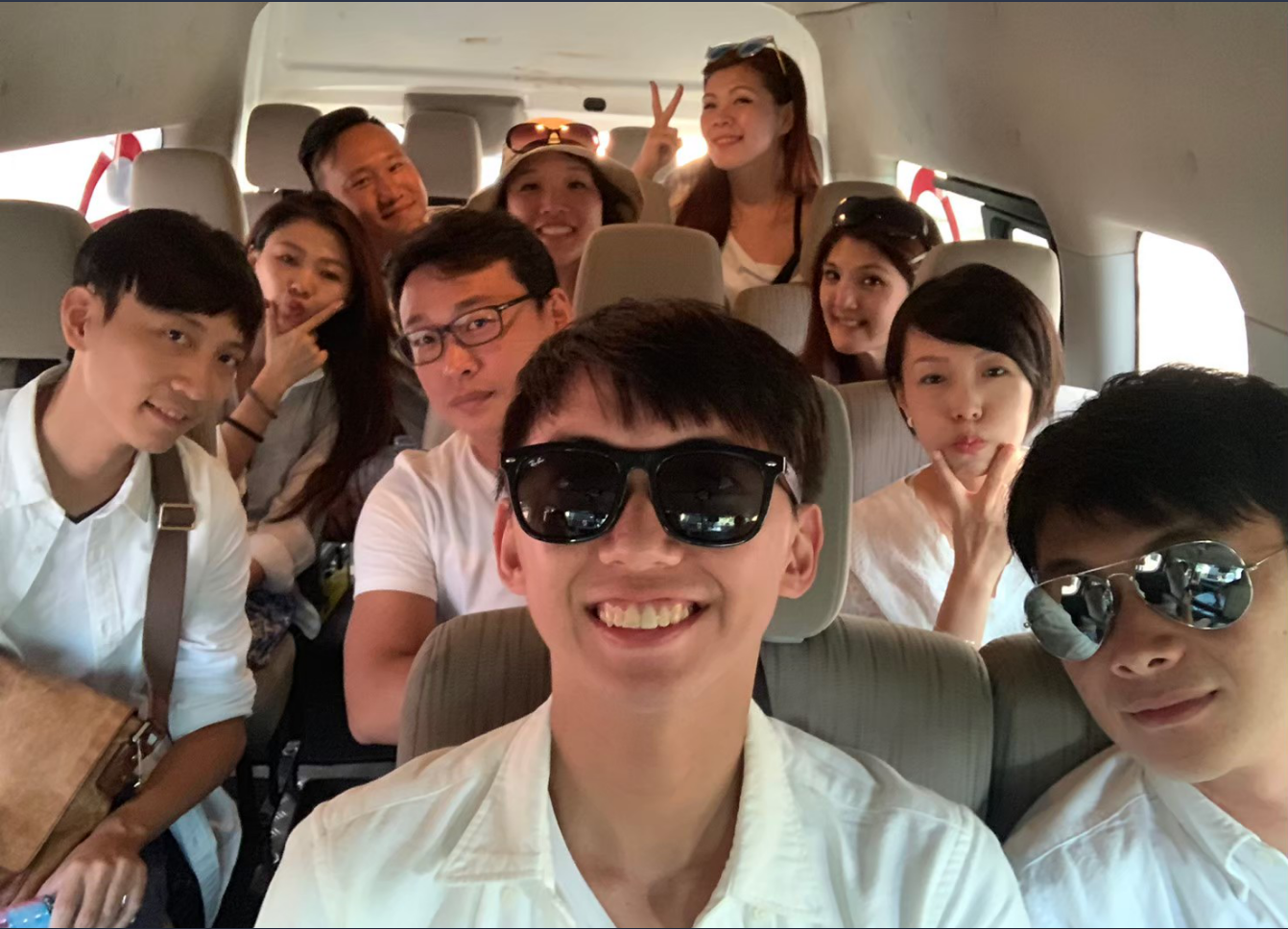 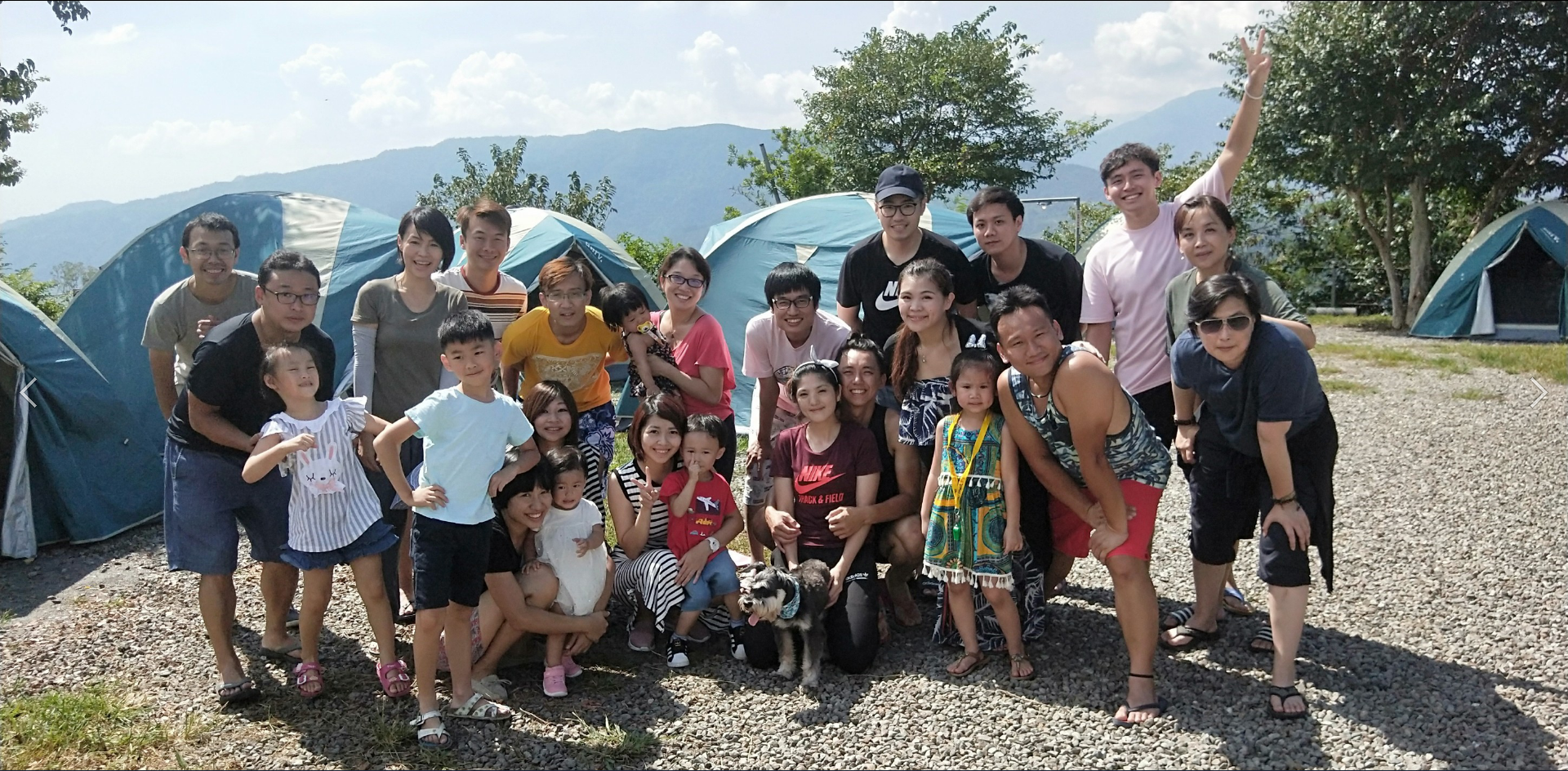 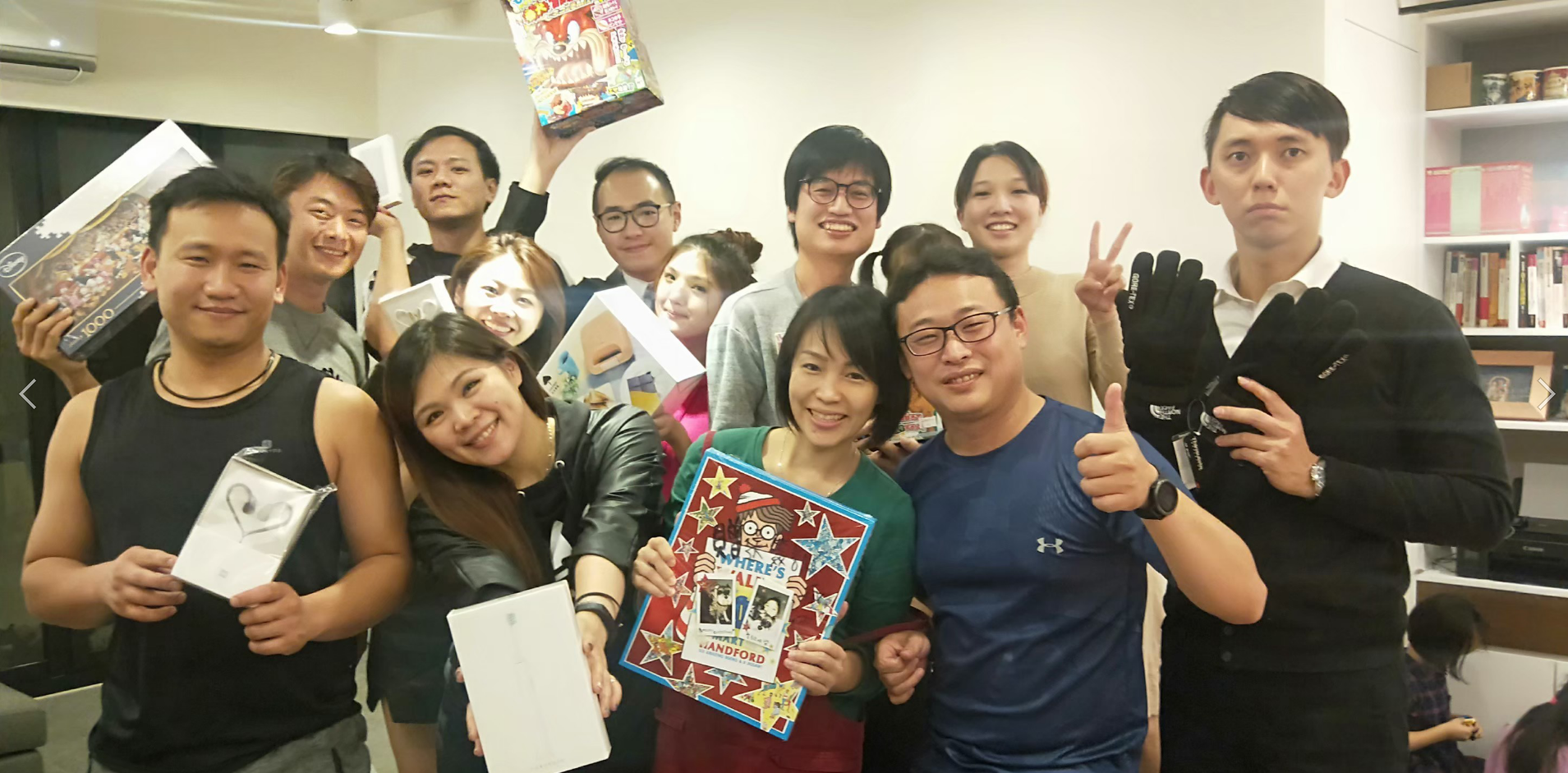 人生無處不賽局
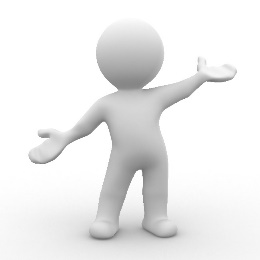 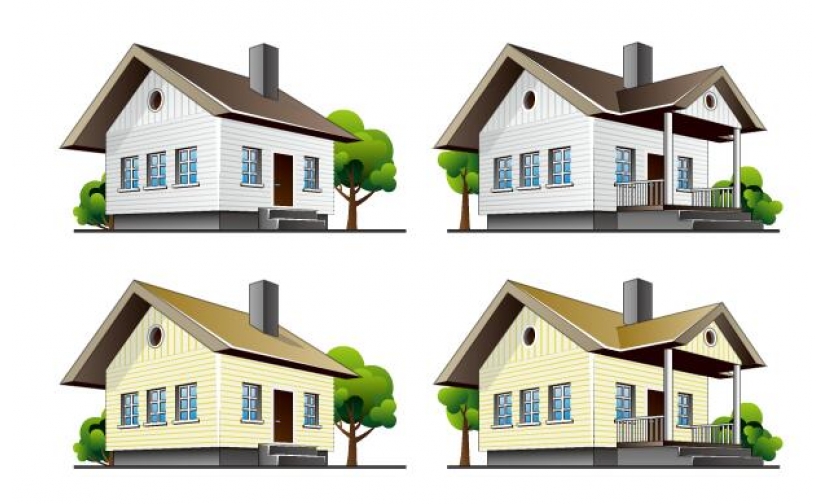 小陰
若合山
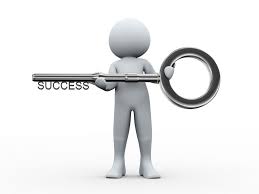 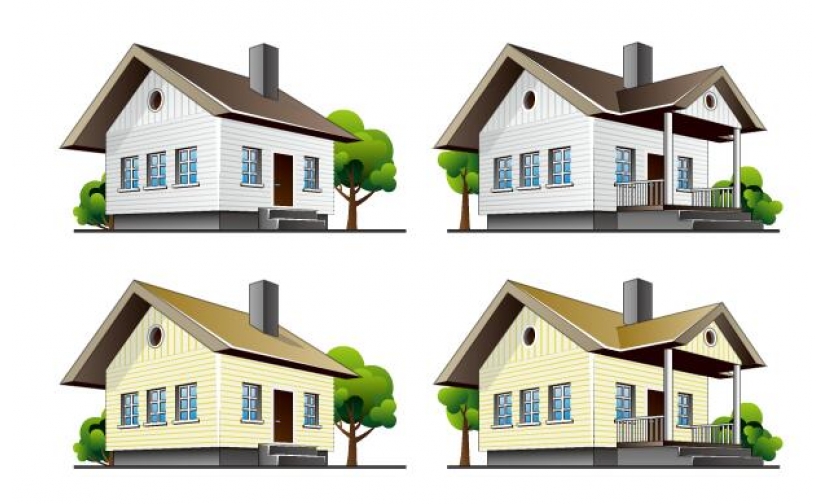 小寒
若餘山
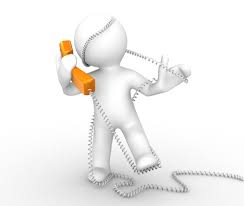 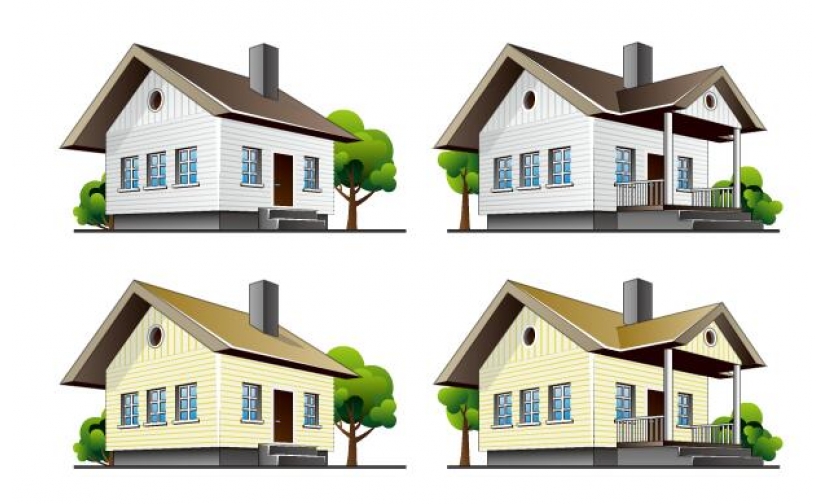 小訟
若蒔山
人生無處不賽局
單兵作戰
全泡
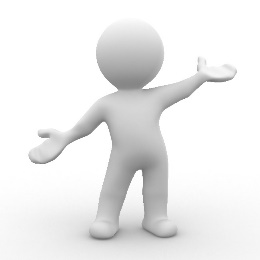 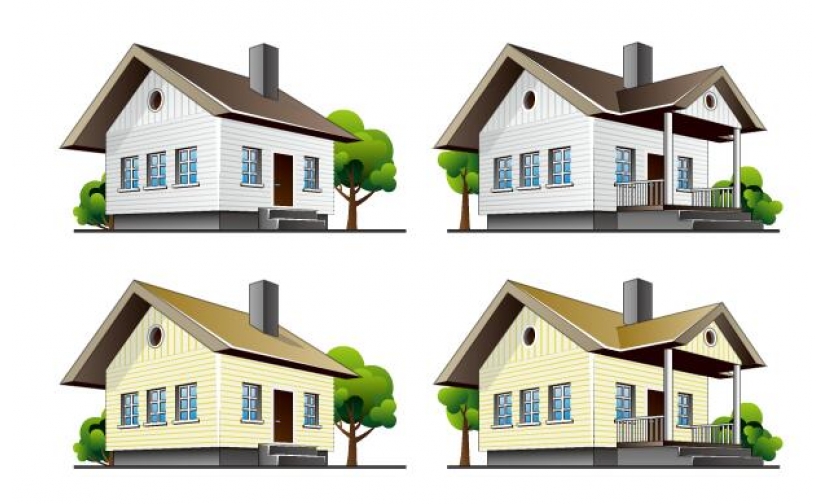 小陰
若合山
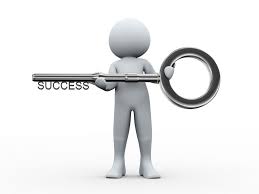 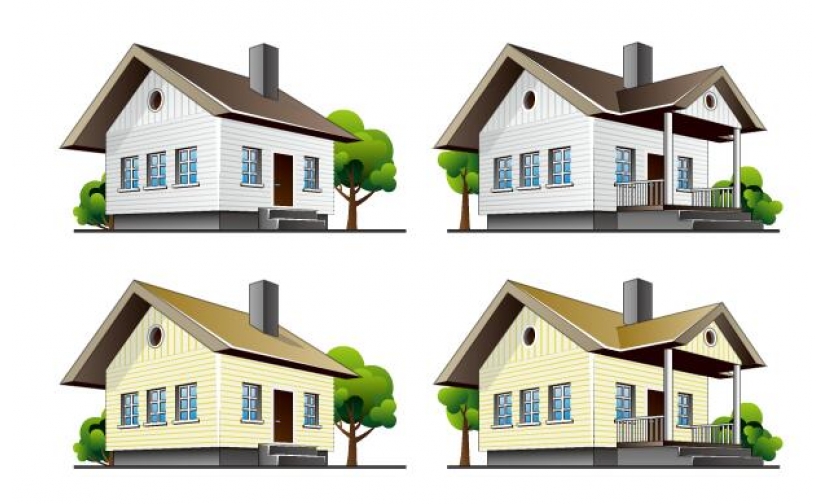 小寒
若餘山
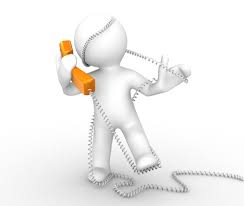 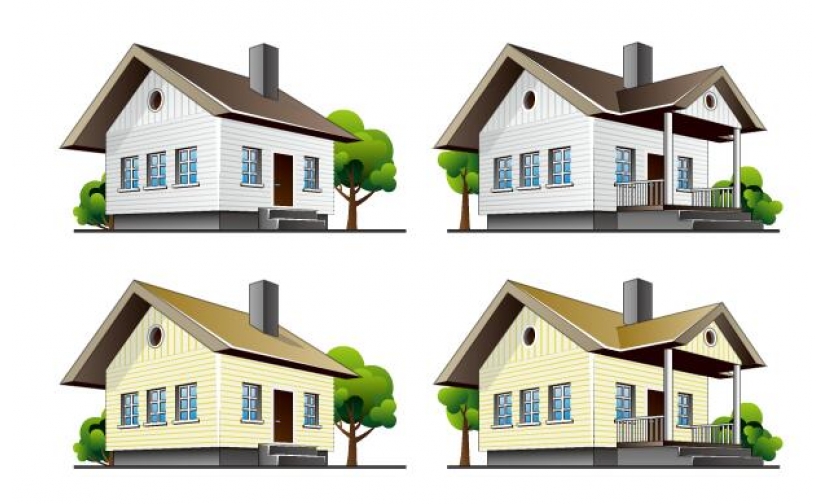 小訟
若蒔山
人生無處不賽局
策略聯盟
全泡
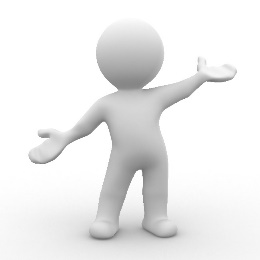 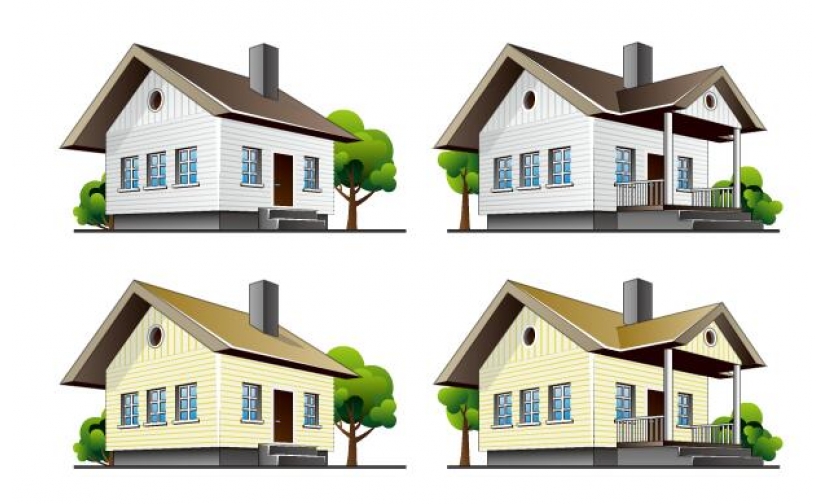 小陰
若合山
半泡
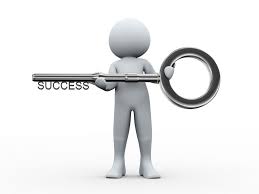 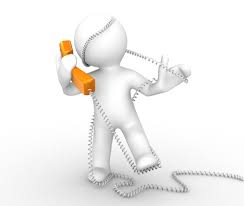 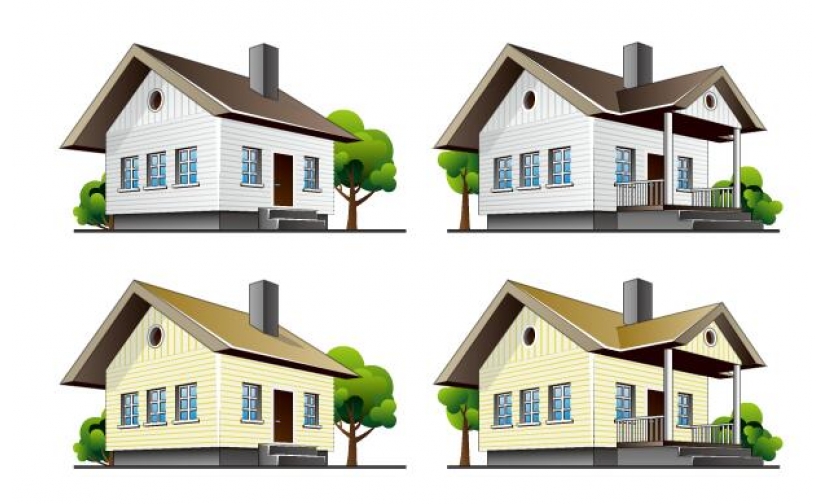 小寒
半泡
小訟
若餘山
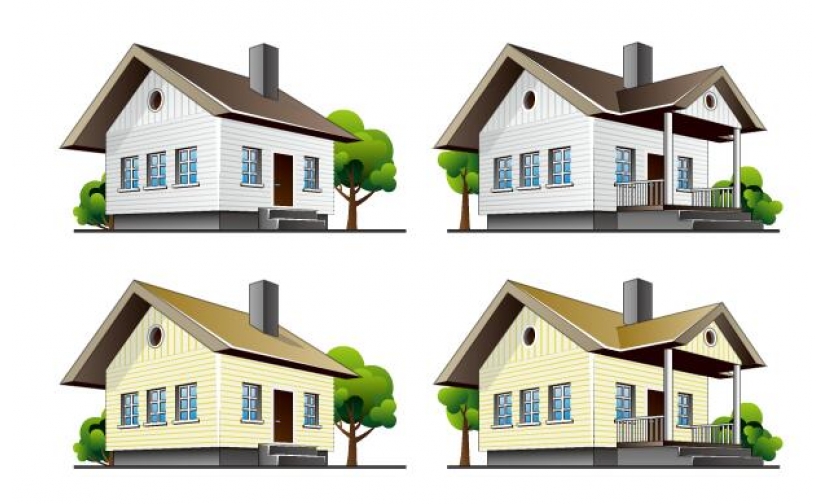 若蒔山
人生無處不賽局
合作賽局
全泡
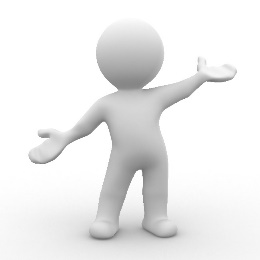 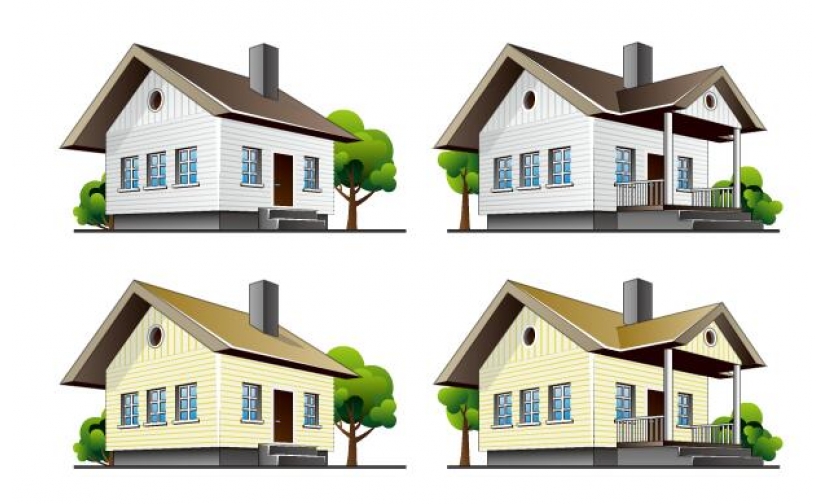 小陰
若合山
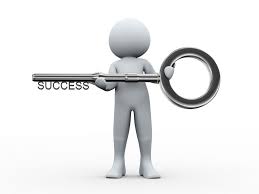 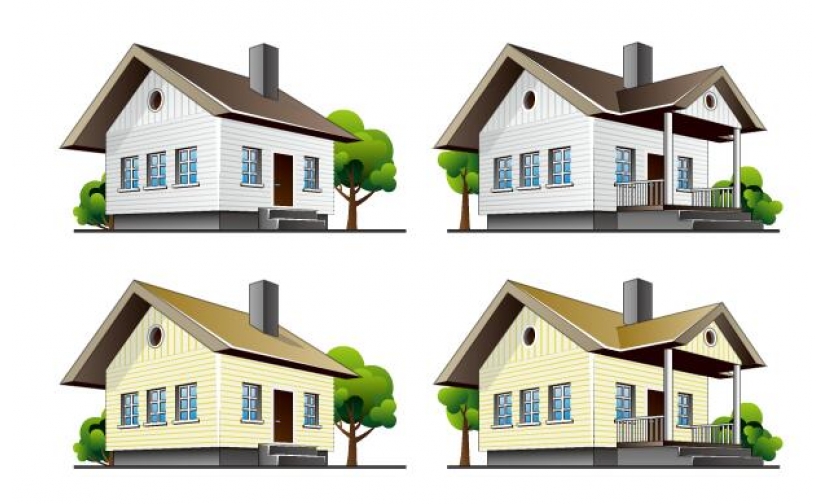 小寒
若餘山
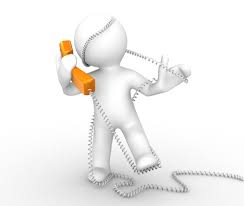 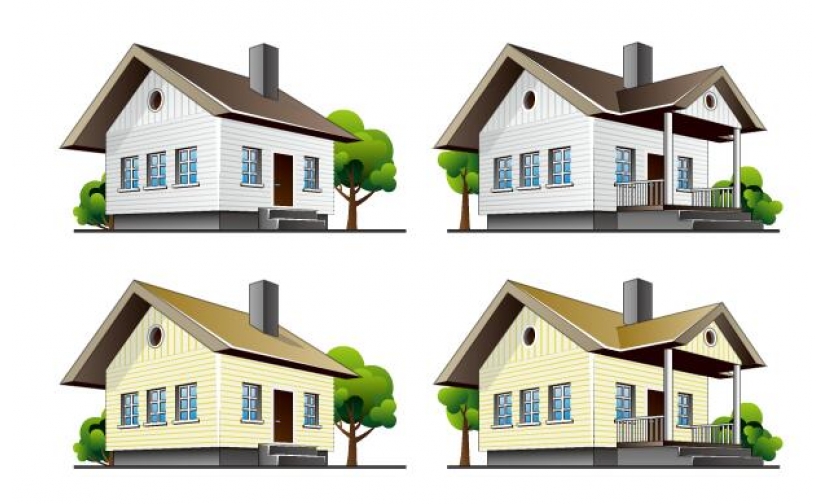 小訟
若蒔山
人生無處不賽局
1　<　2　<　3
累績最高最有可能性的正分
打造黃金團隊
水漲船高，柴多火旺
團
隊
為
柴
個
人
為
火
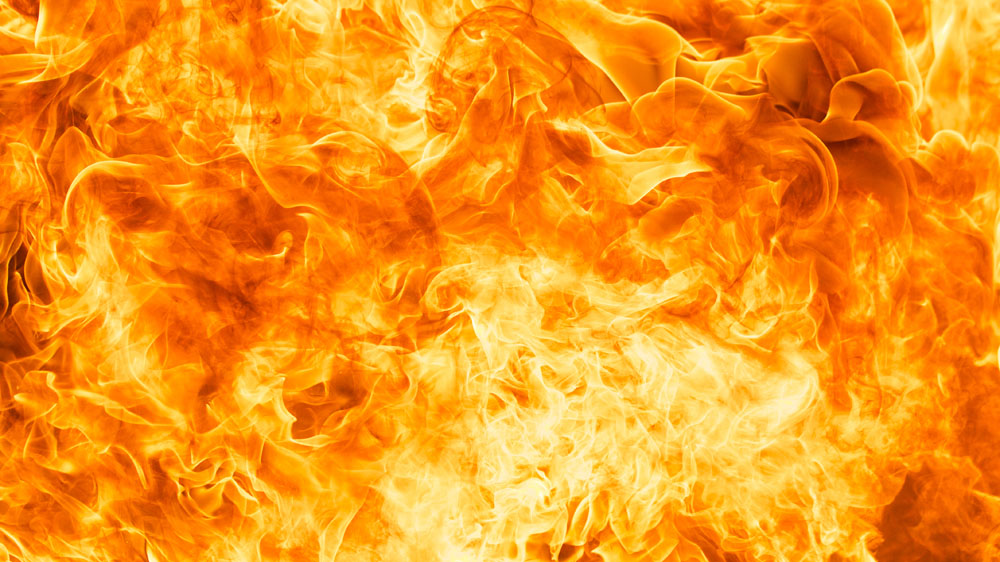 團
隊
為
水
個
人
為
船
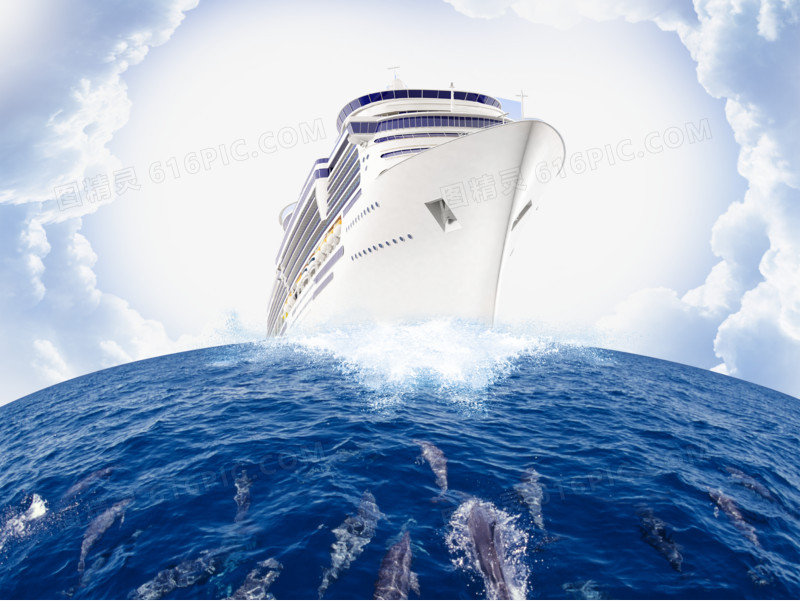 厲害的是留下了什麼
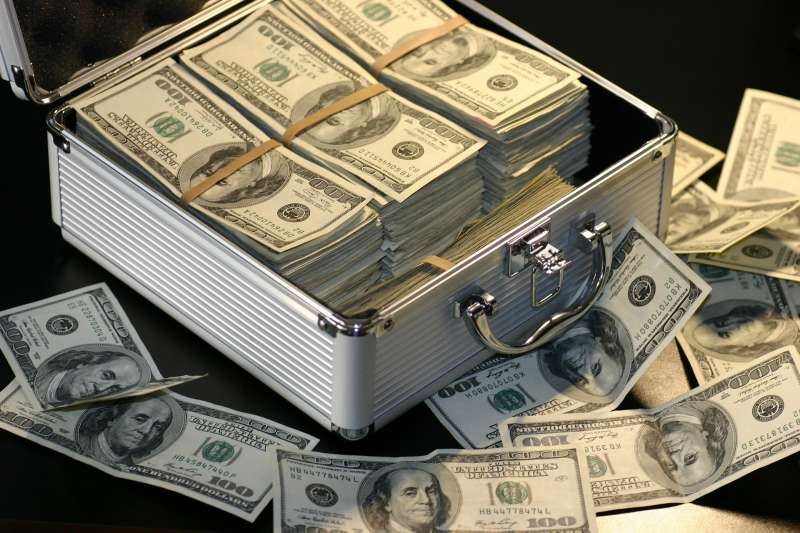 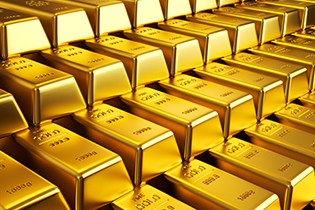 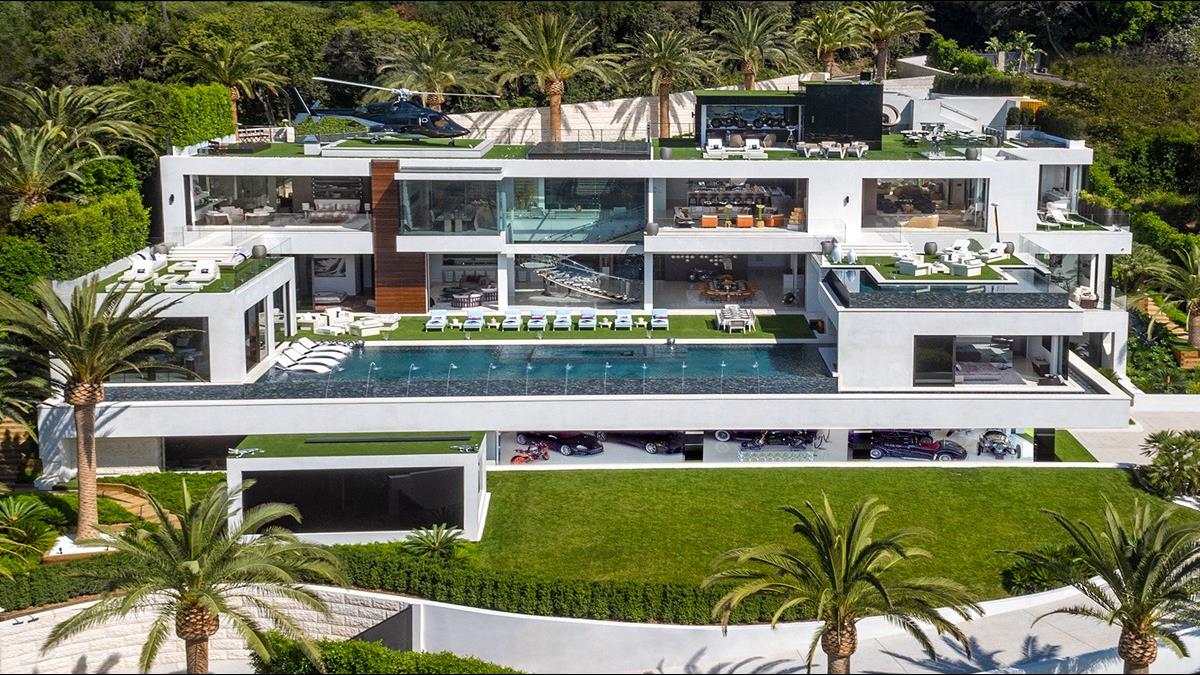 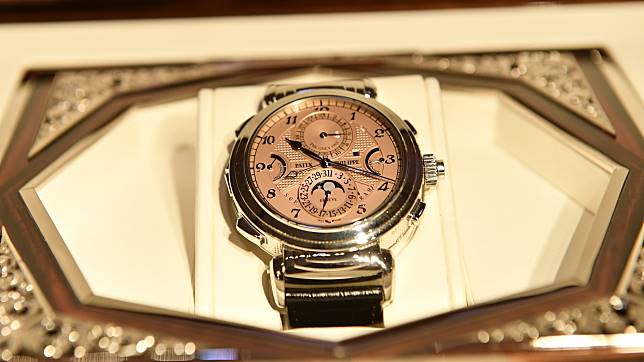 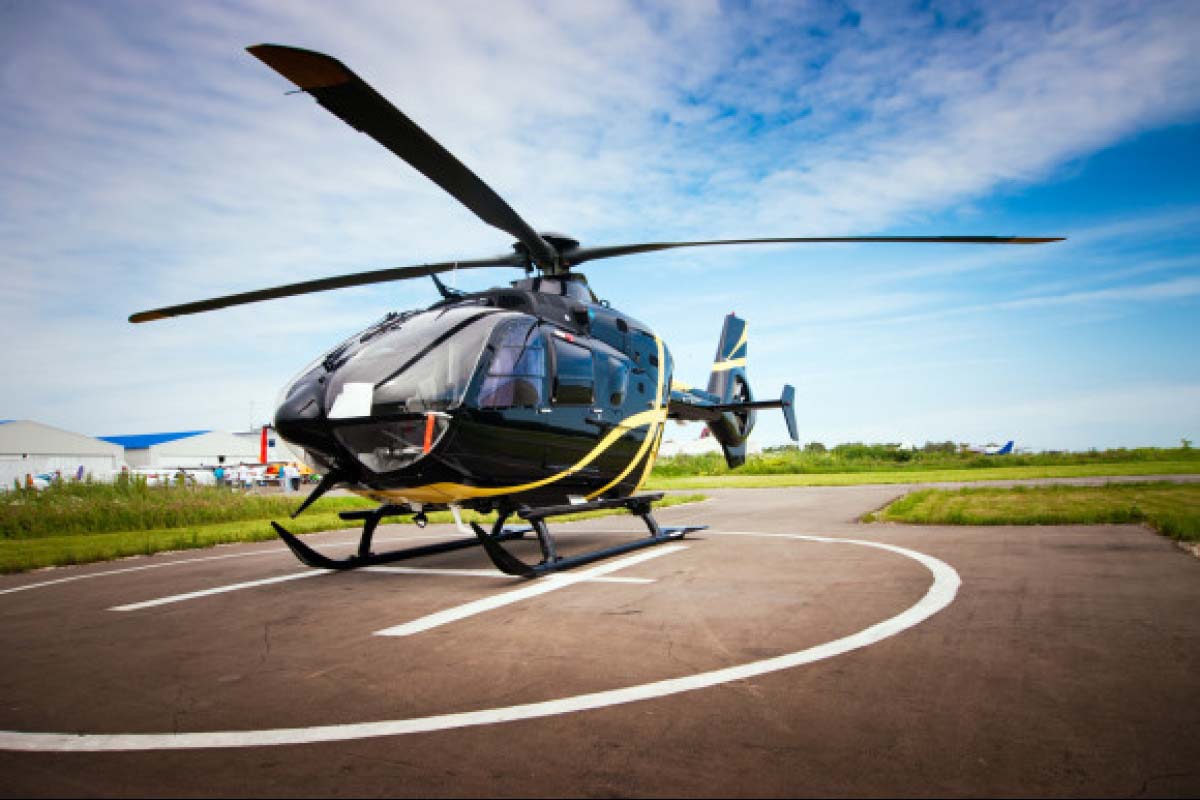 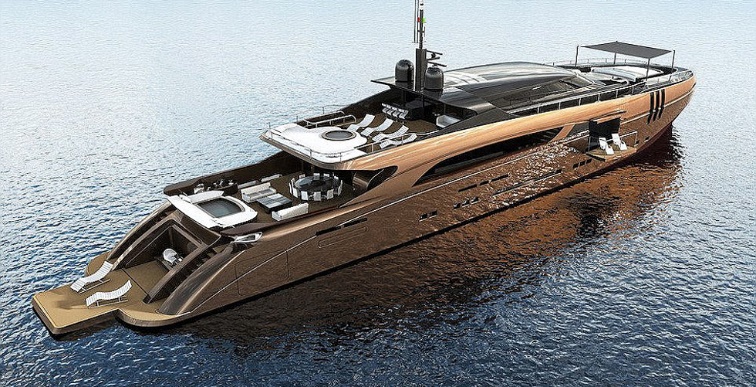 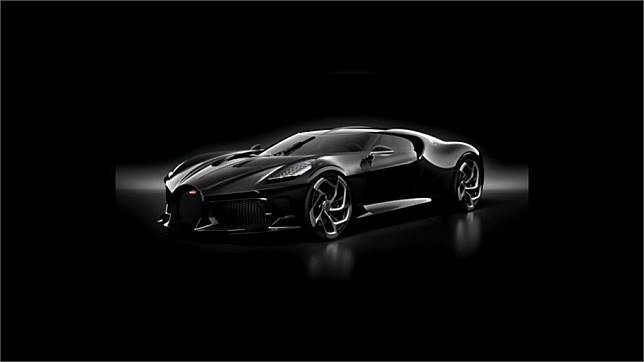 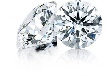 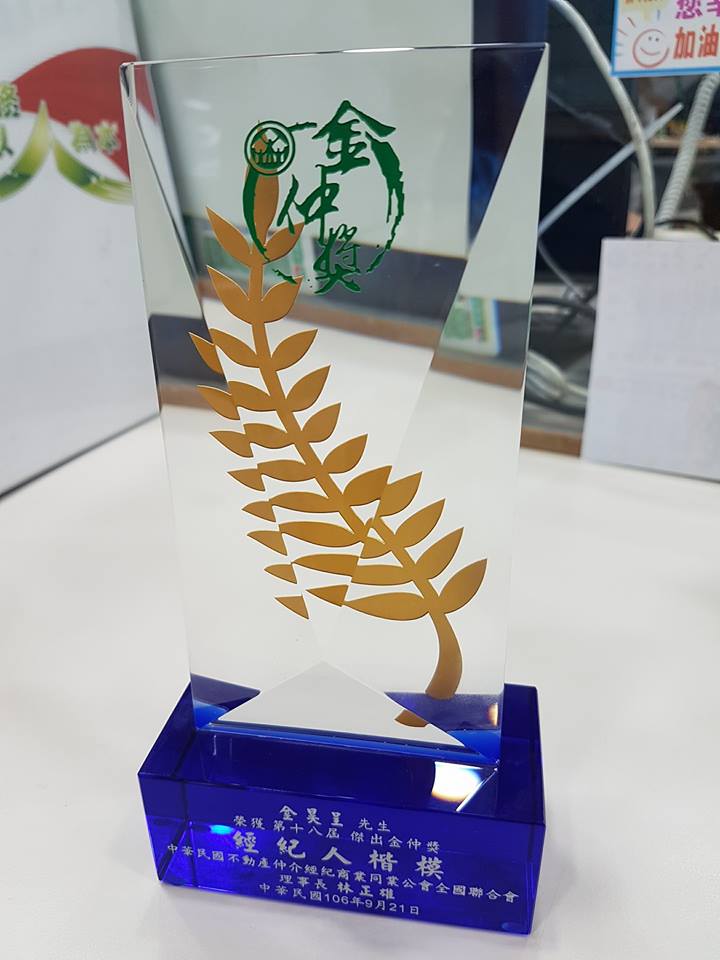 厲害的是留下了什麼
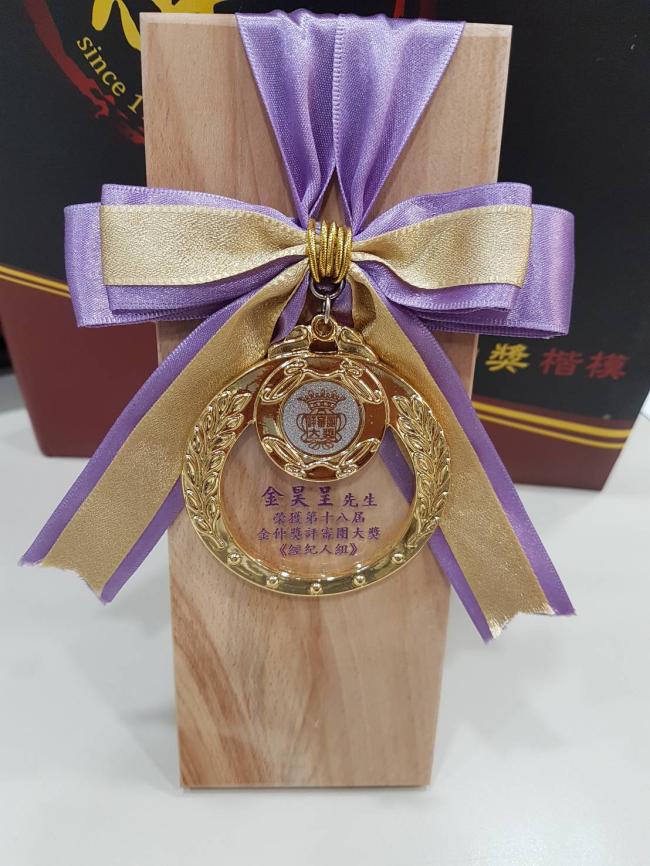 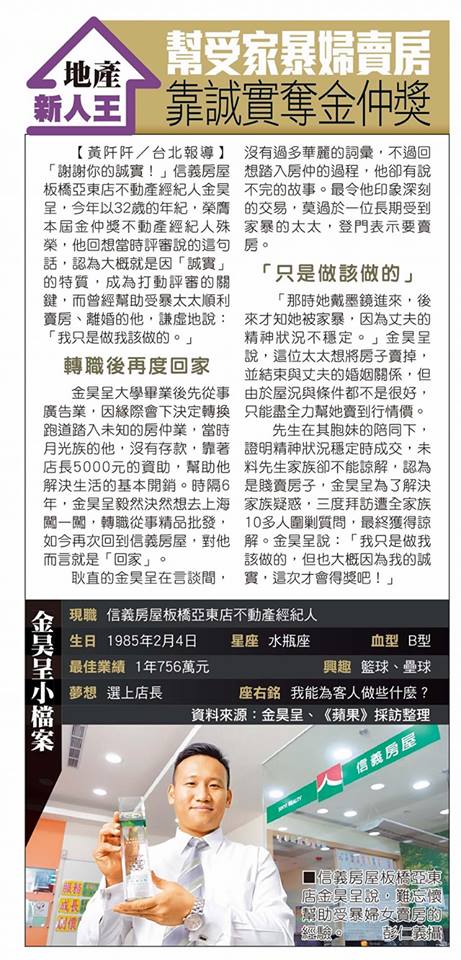 冒險
價值
團隊
典範
友誼
榮譽
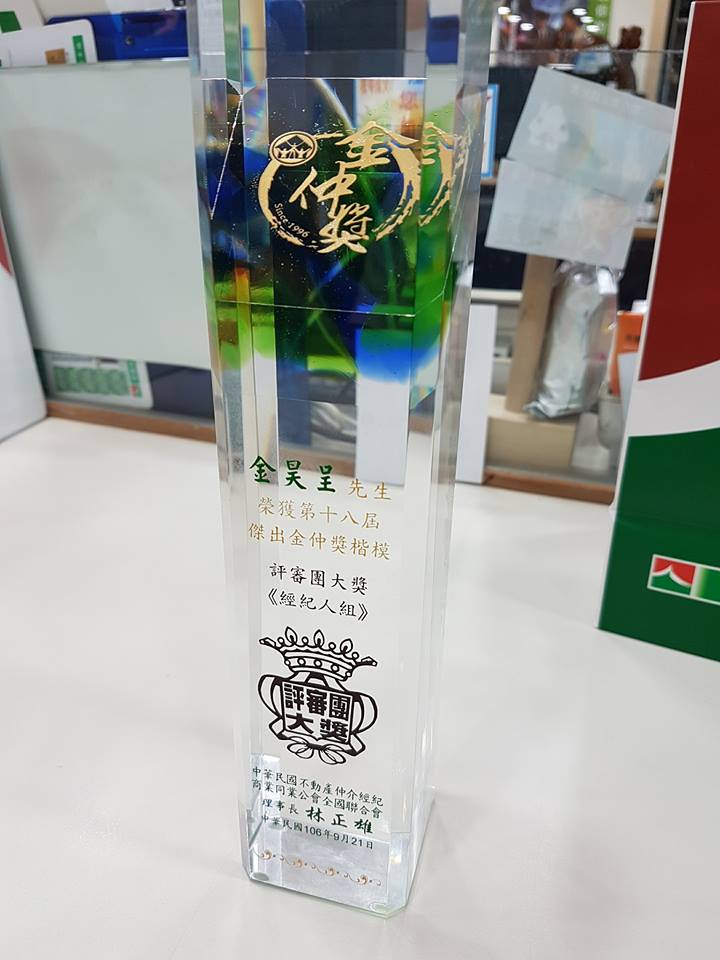 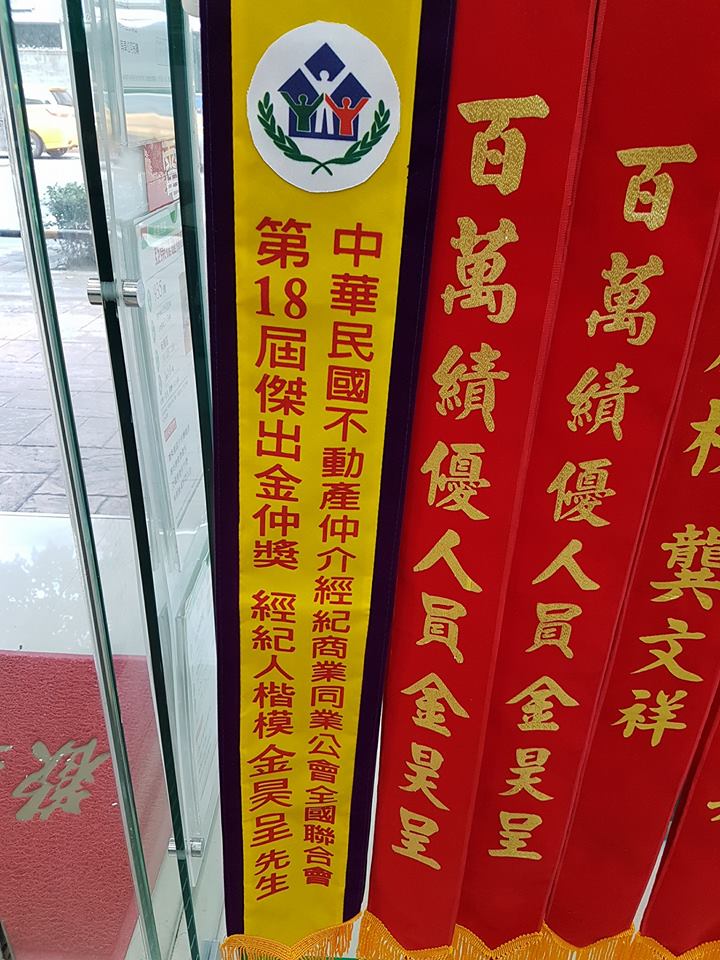 故事
傳奇
熱情
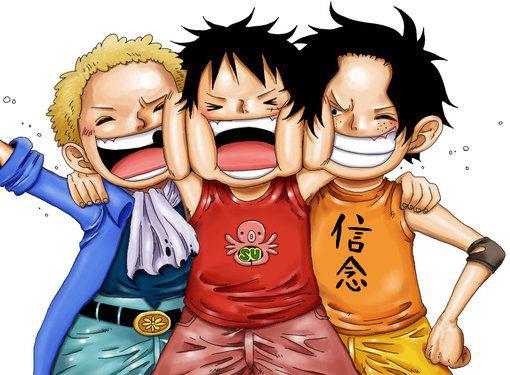 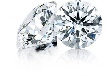 水到渠成
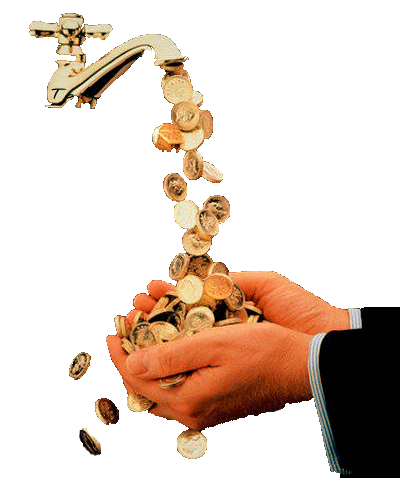 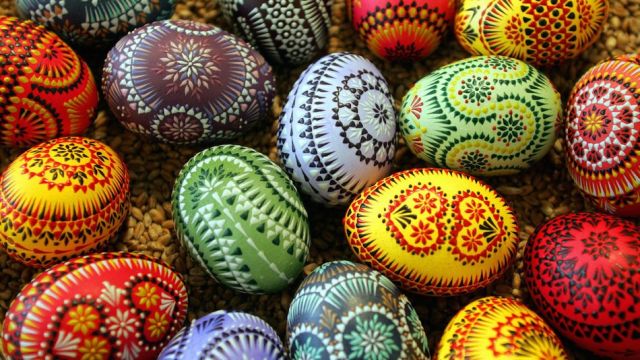 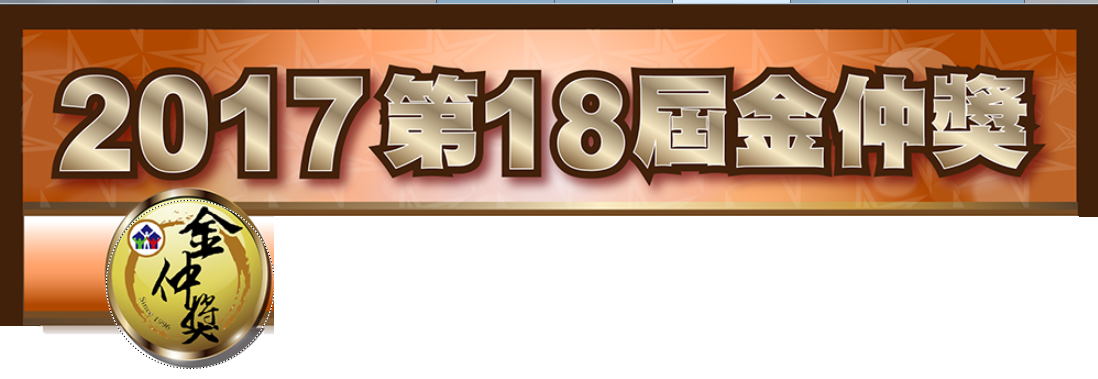 「金仲獎」由六都、各縣市仲介公會共6000家會員公司共同參與角逐競爭，經各公會審核提報32位經紀人及41位營業員，合計共73位金仲獎楷模。
金仲楷模中再評選出10位評審團大獎(不動產經紀人5名、不動產營業員5名)
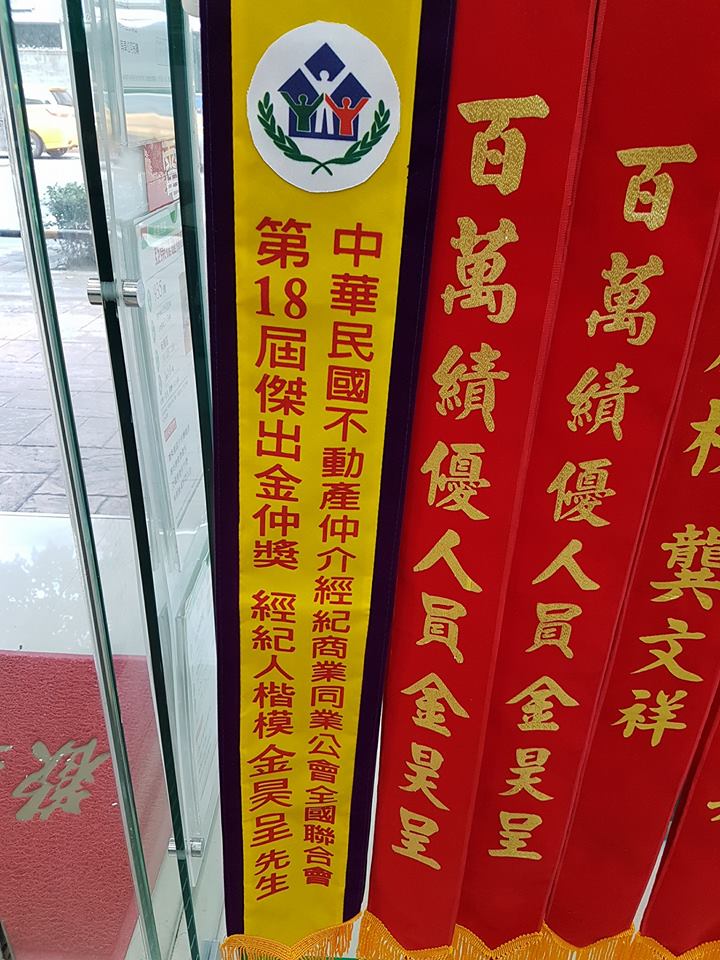 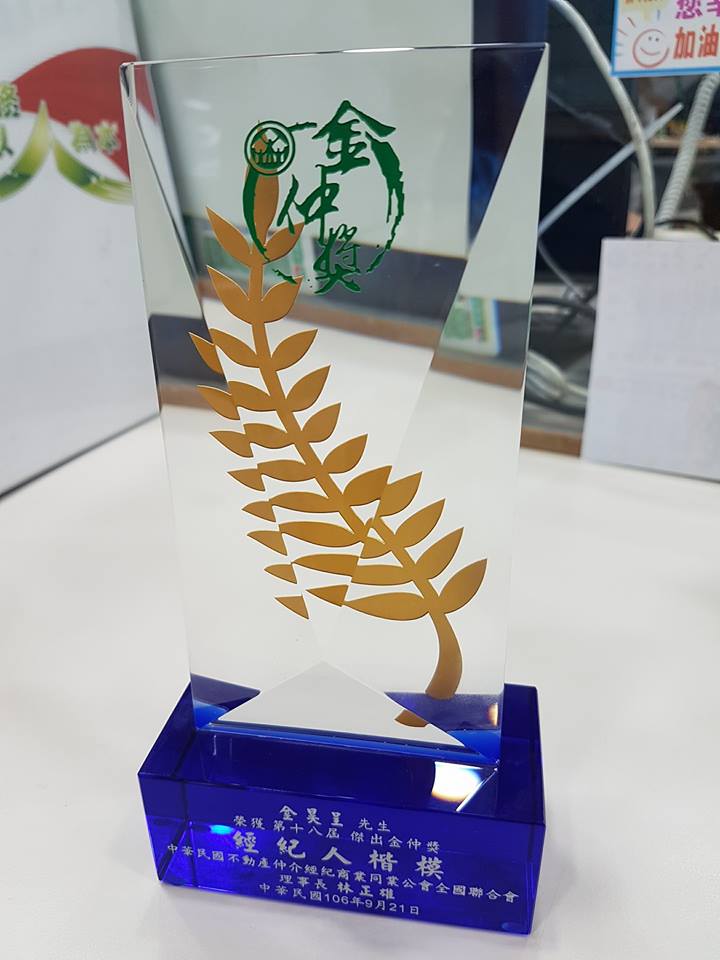 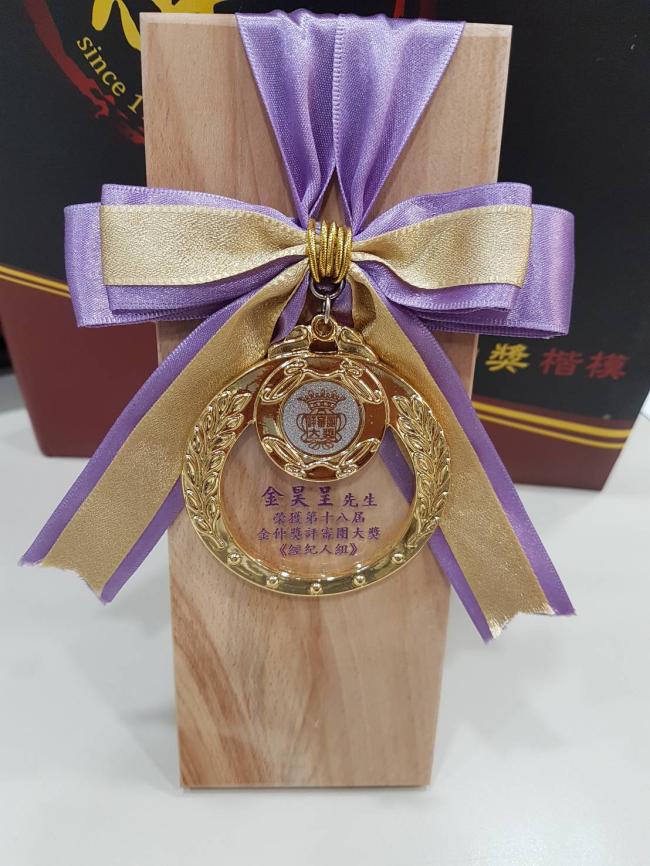 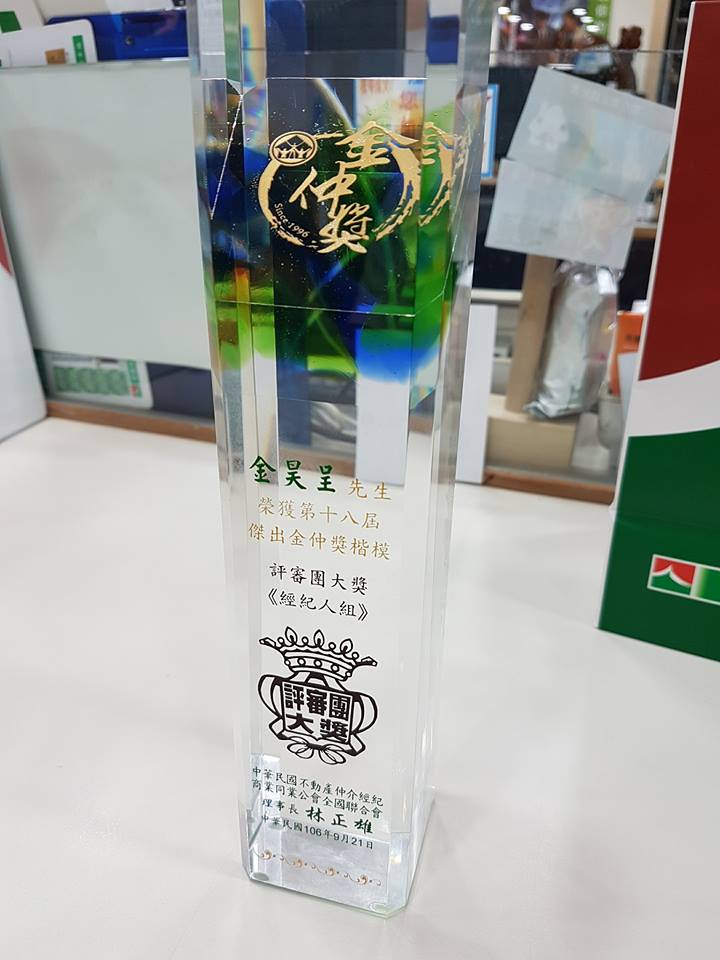 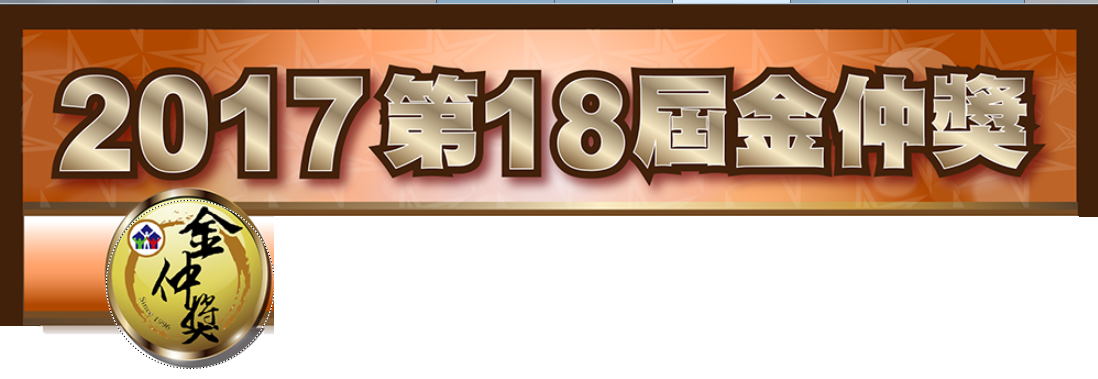 金仲楷模獲獎數→20/73=27.4%
評審團大獎獲獎數→2/10=20%
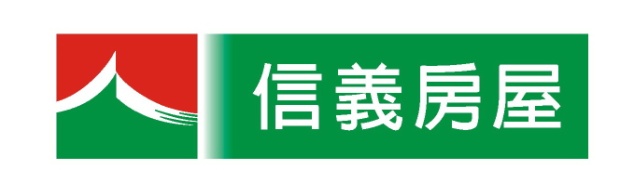 陳麗貞
金昊呈
杜得琳
劉光盈
陳紜佩
邱紀睿
鄭淳嶸
廖志豪
柳政億
黃愛智
狄威
劉家銘
張貴登
林奕亨
洪維政
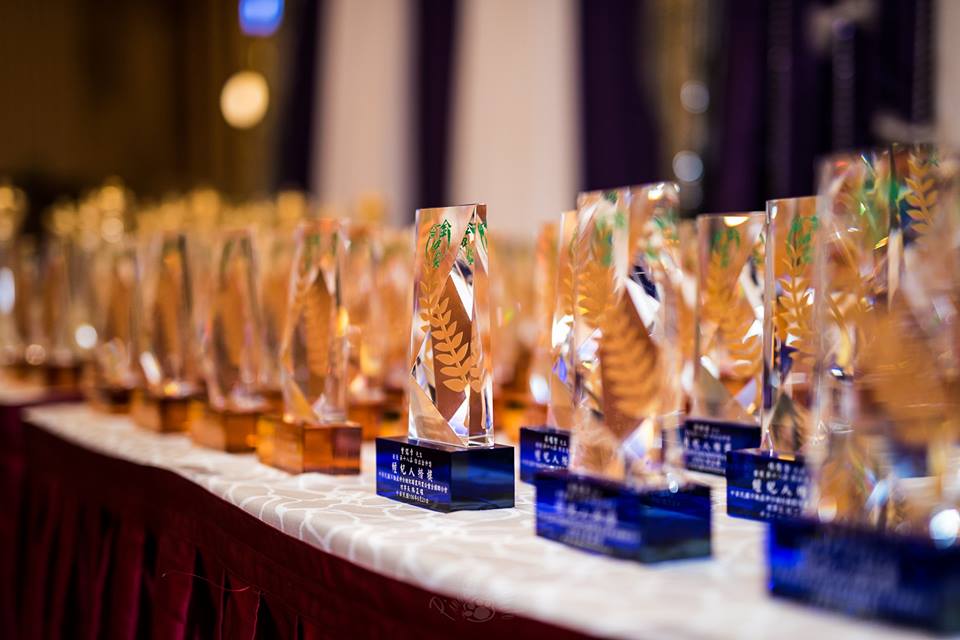 劉懿葶
盧琬萍
詹佳螢
張哲維
郭誌蘭
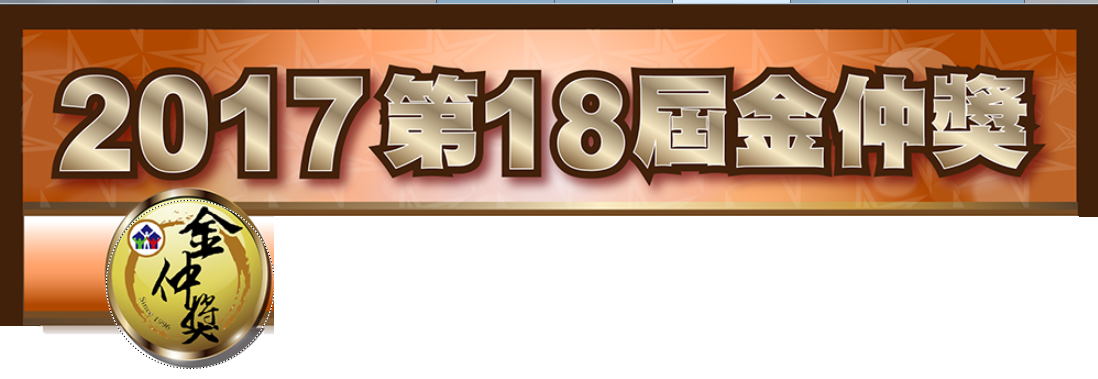 產、官、學、媒組成評審團
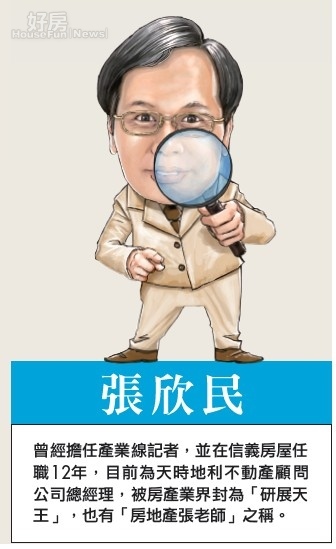 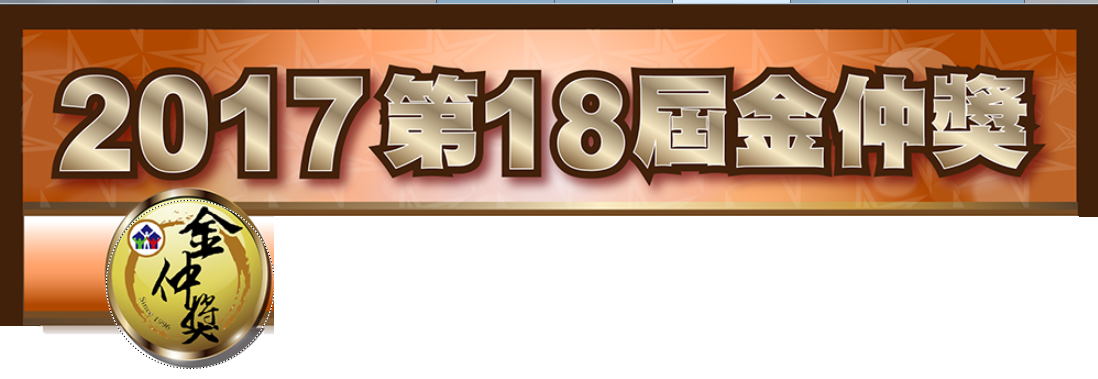 金仲獎評審團大獎-經紀人組得主
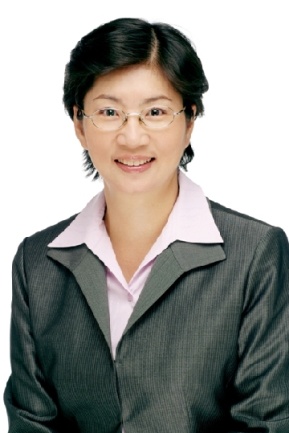 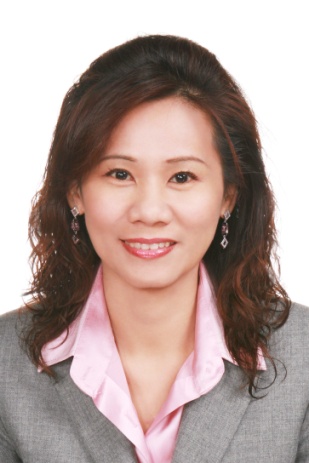 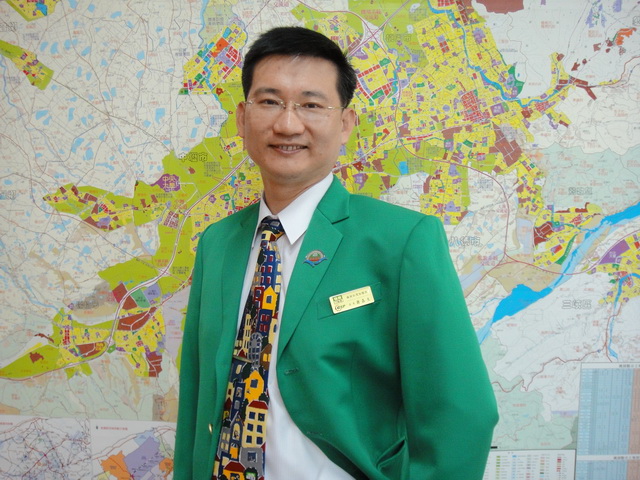 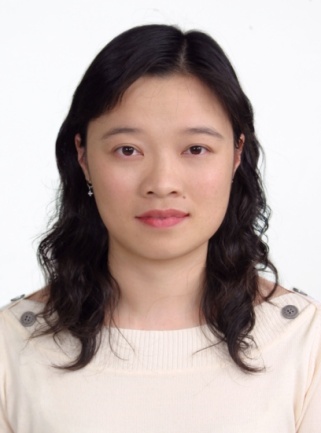 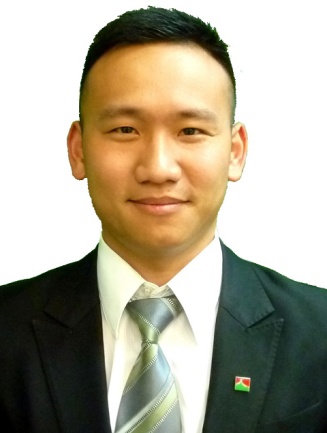 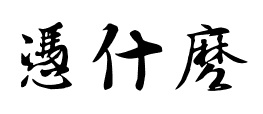 ……
副總經理
大師房屋
經理
太平洋房屋
店東
住商不動產
店長
太平洋房屋
業務
信義房屋
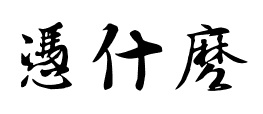 31
年
29
年
16
年
18
年
8
年
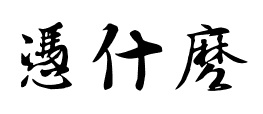 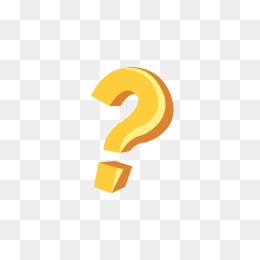 平均資歷23.5年
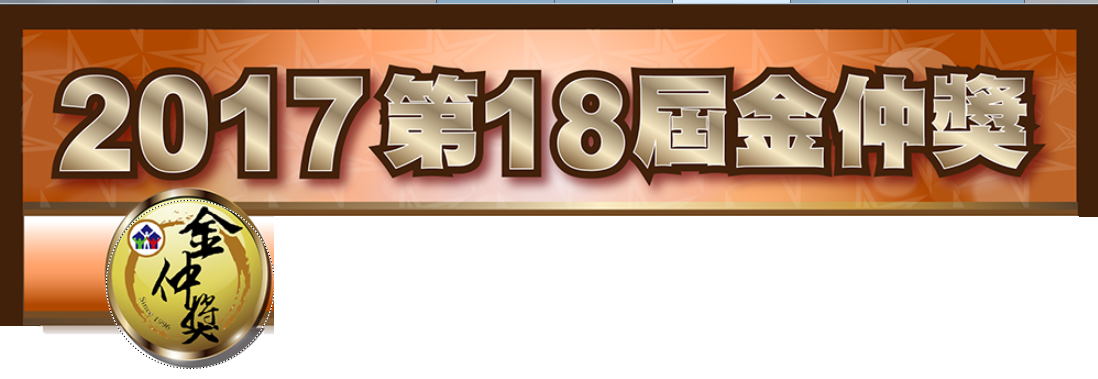 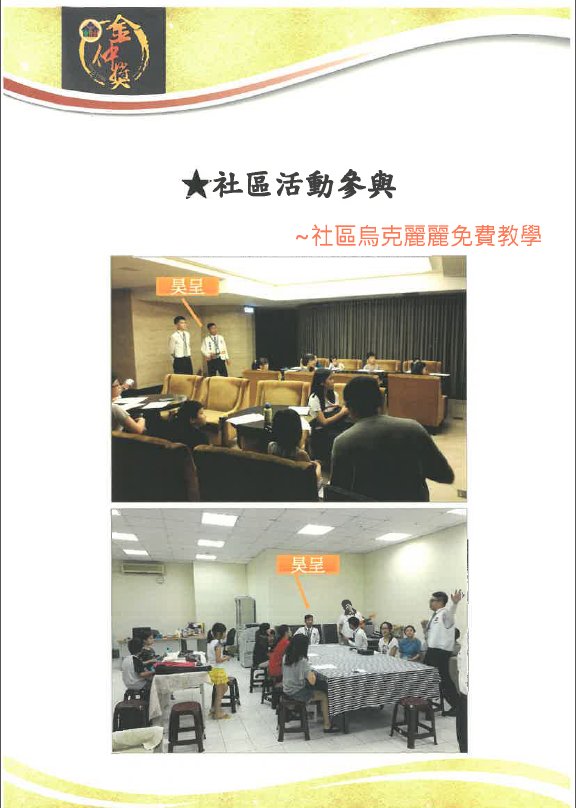 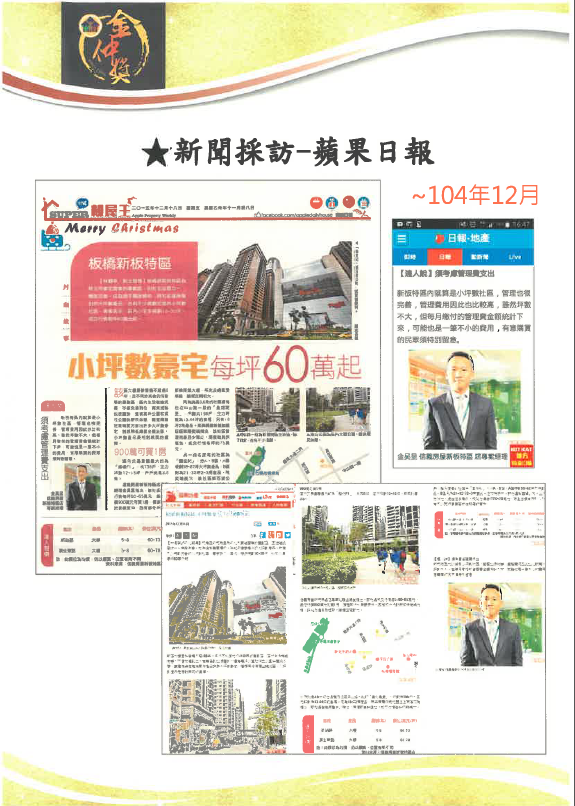 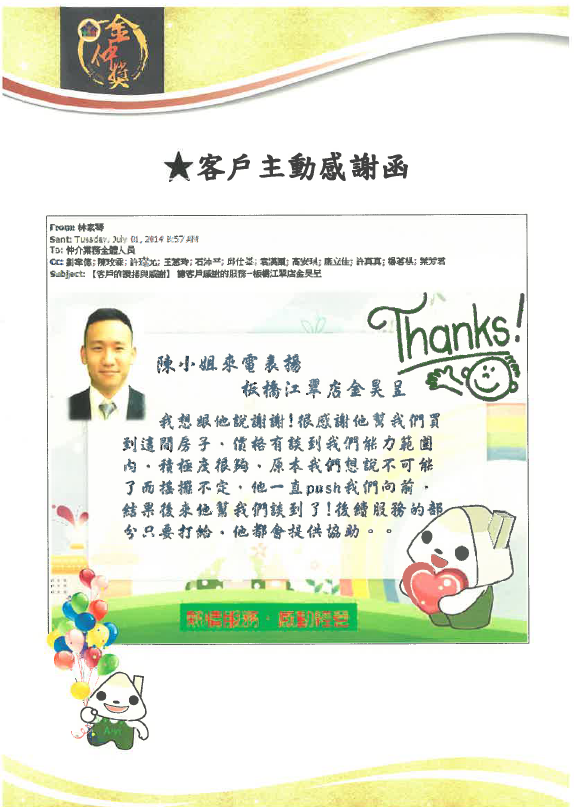 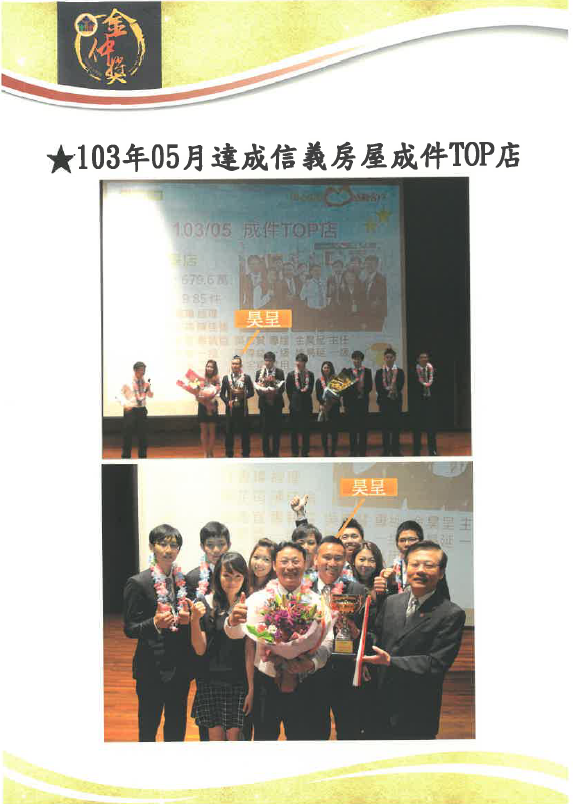 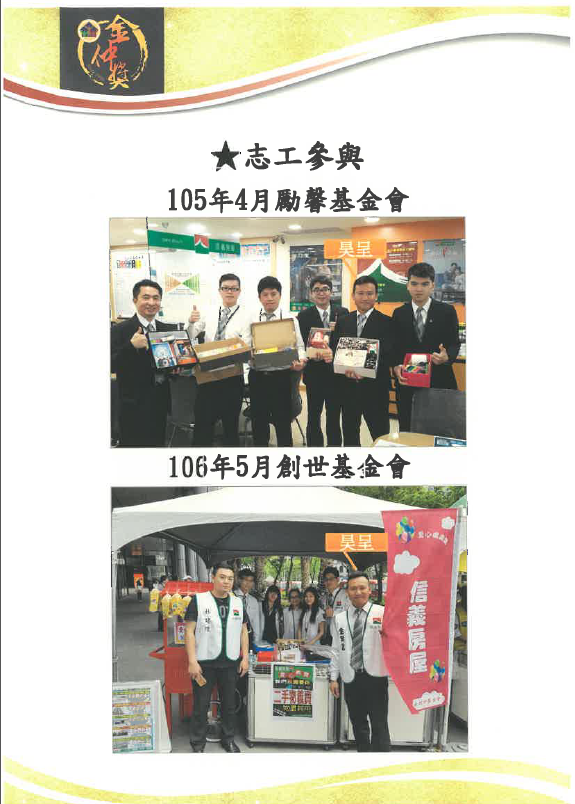 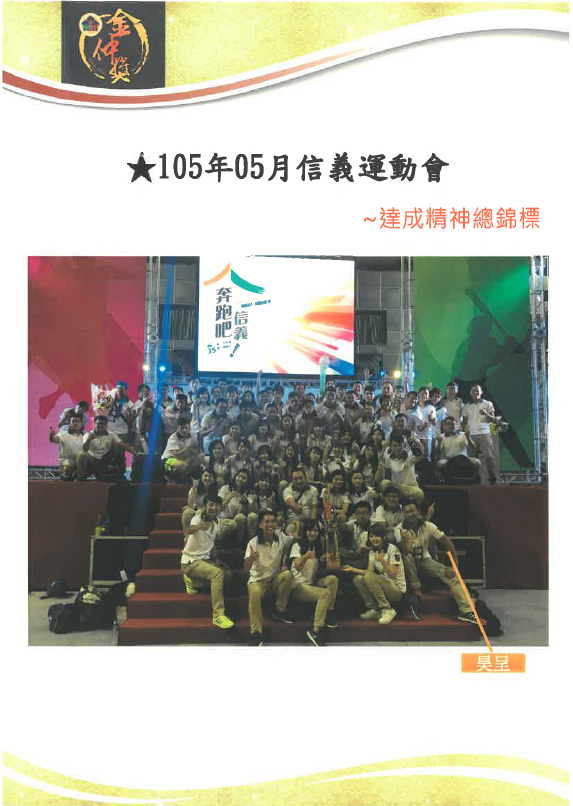 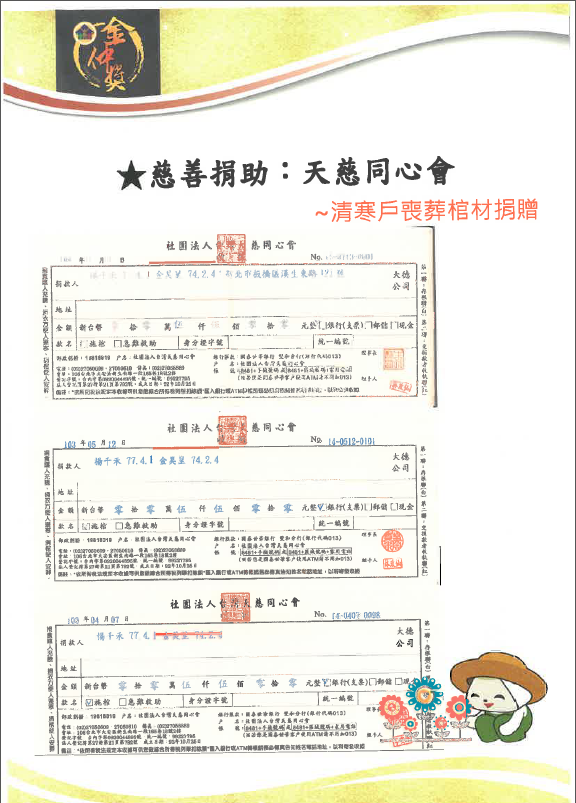 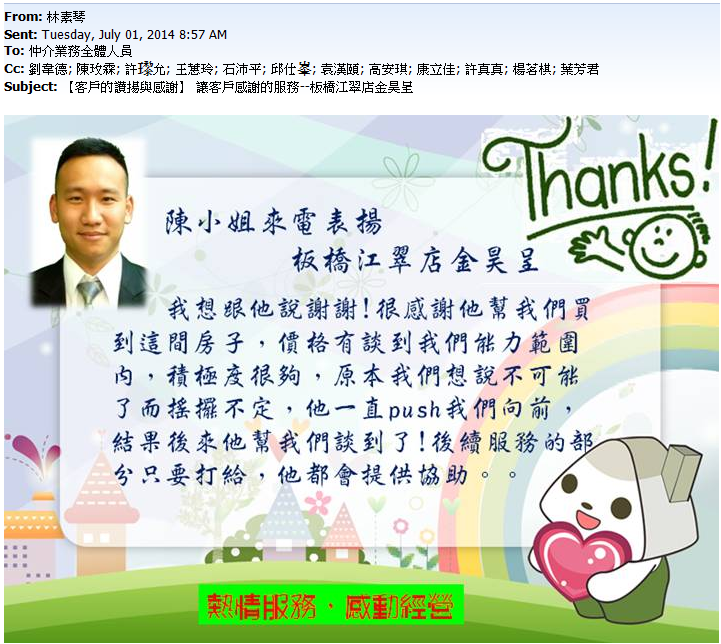 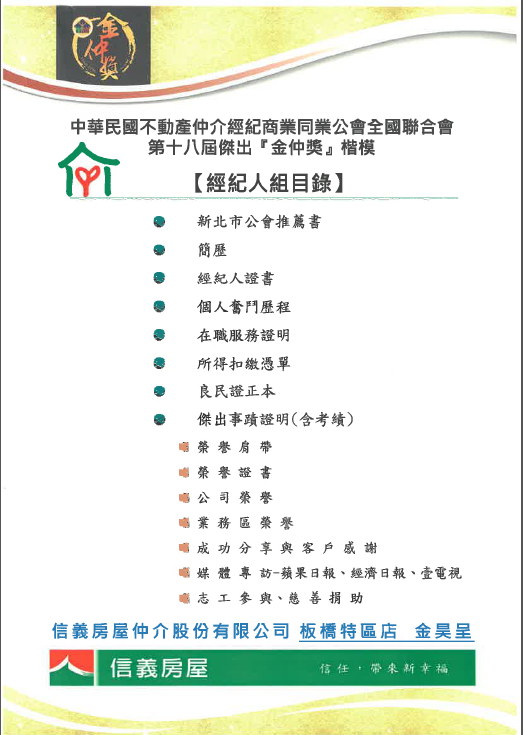 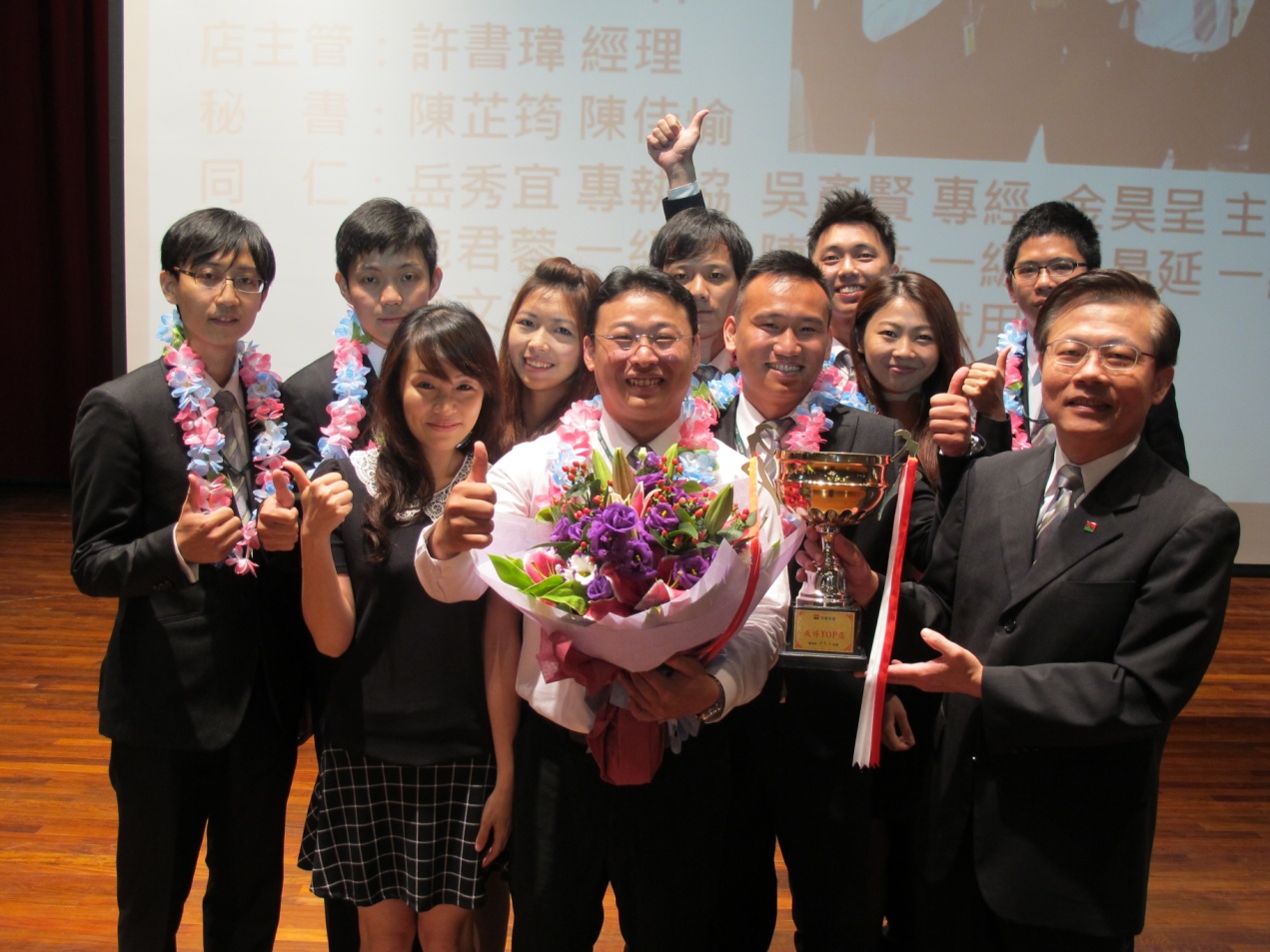 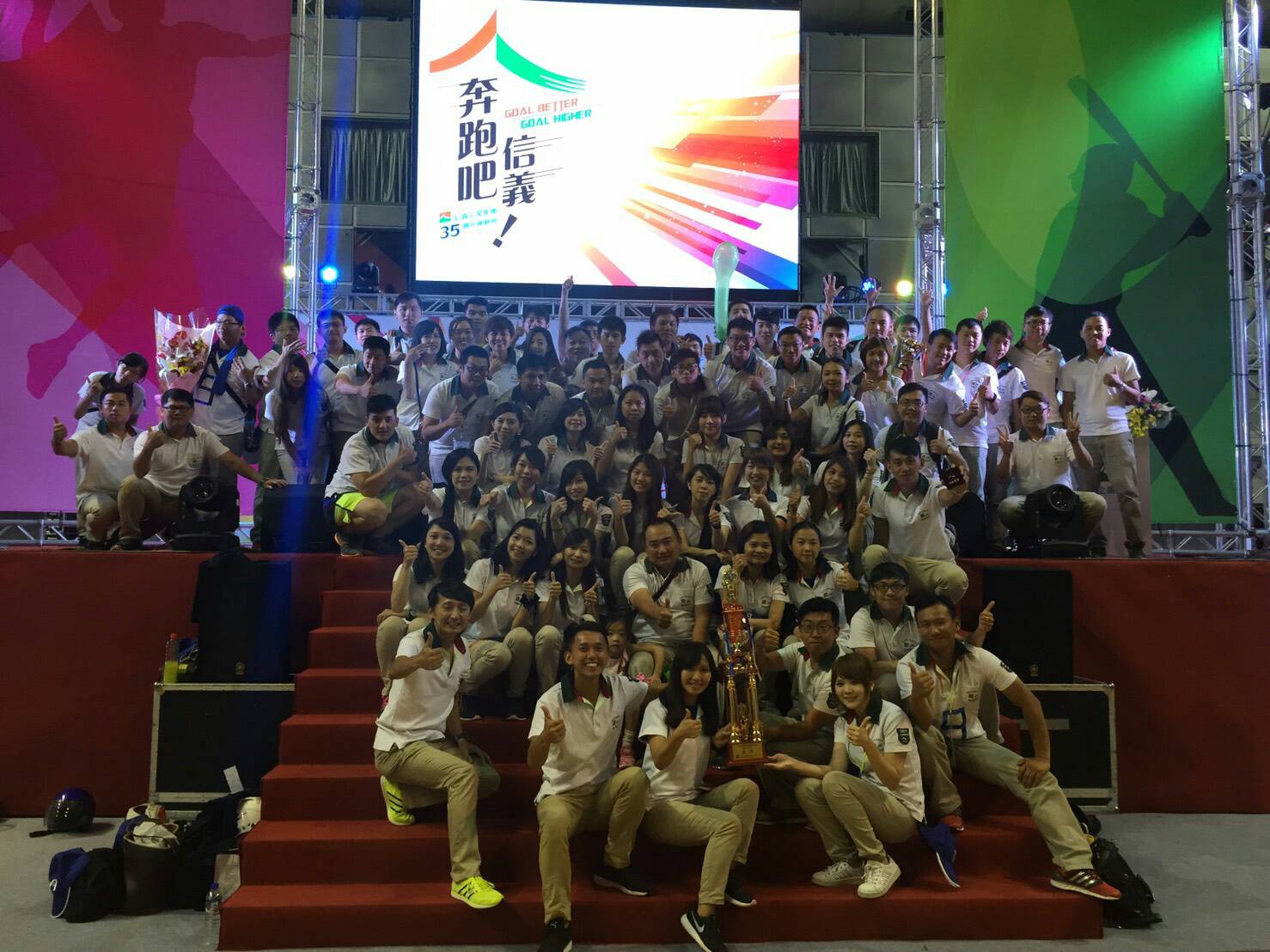 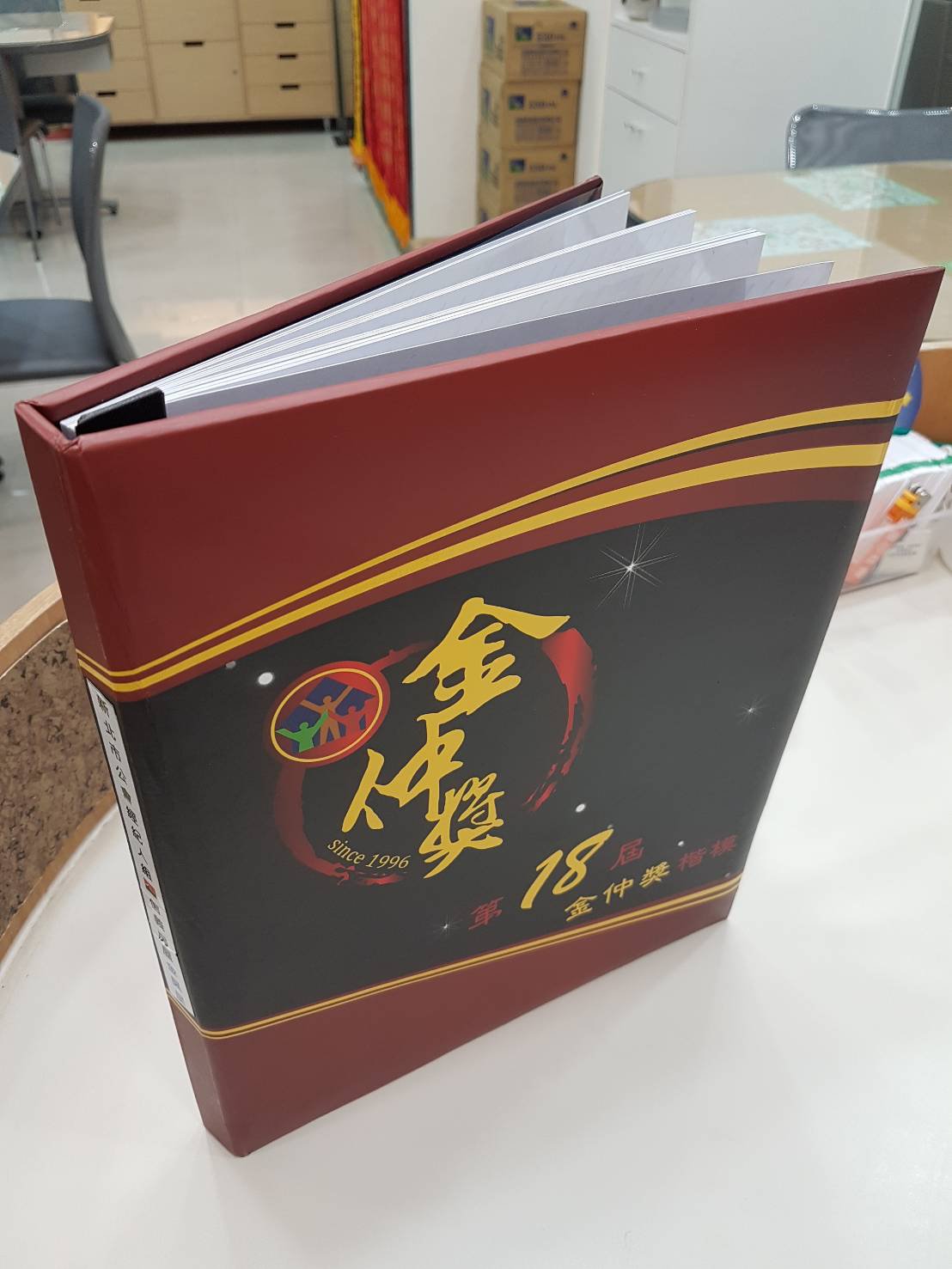 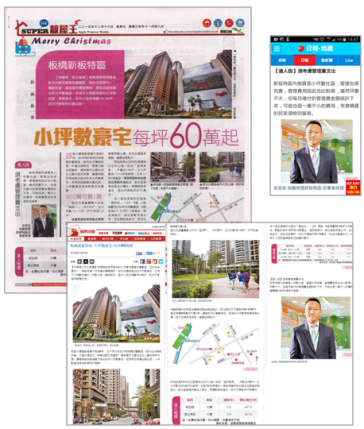 凡走過必留下痕跡
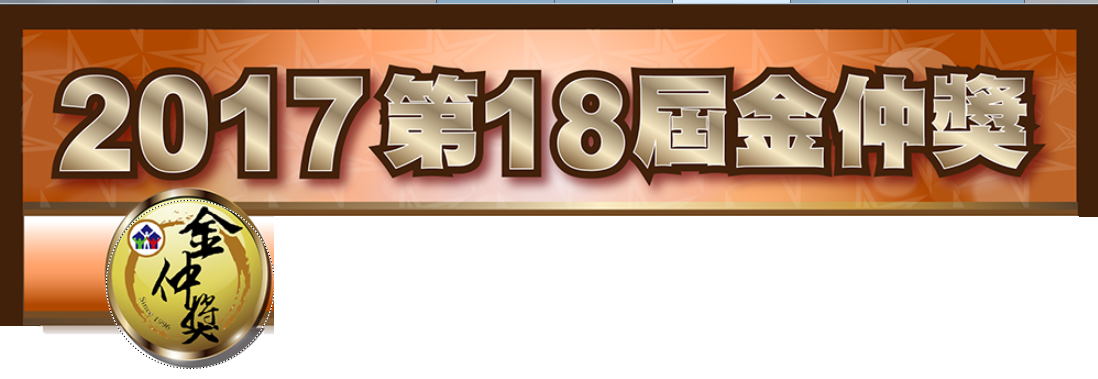 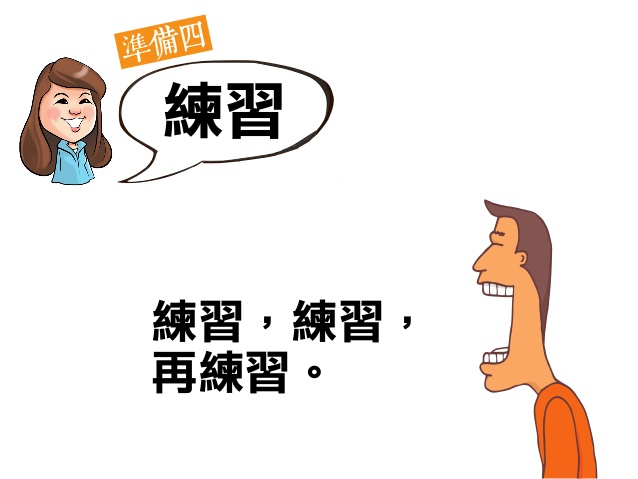 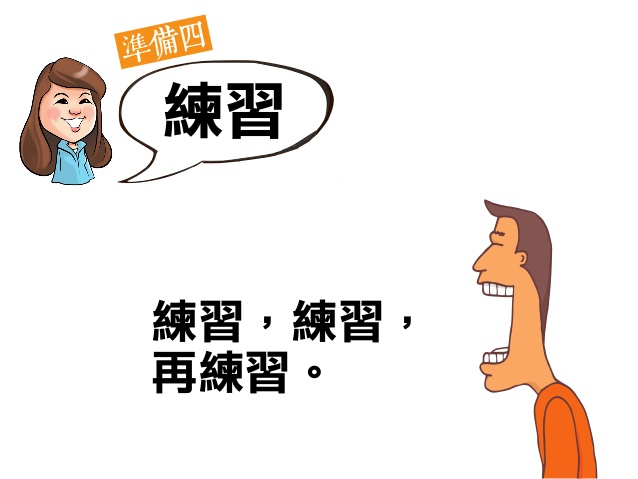 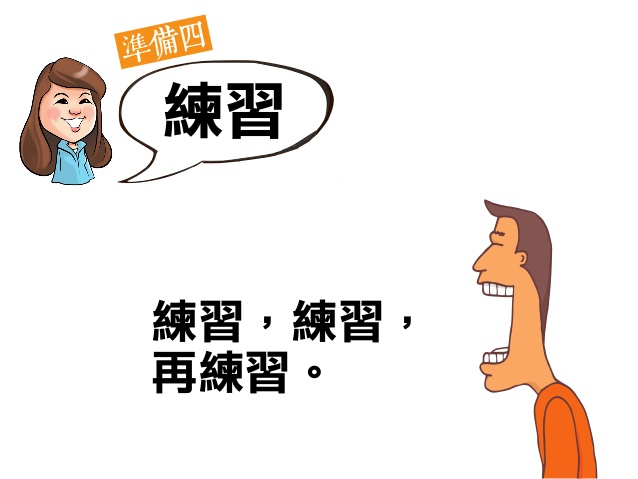 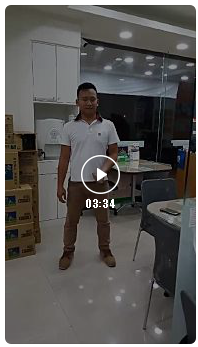 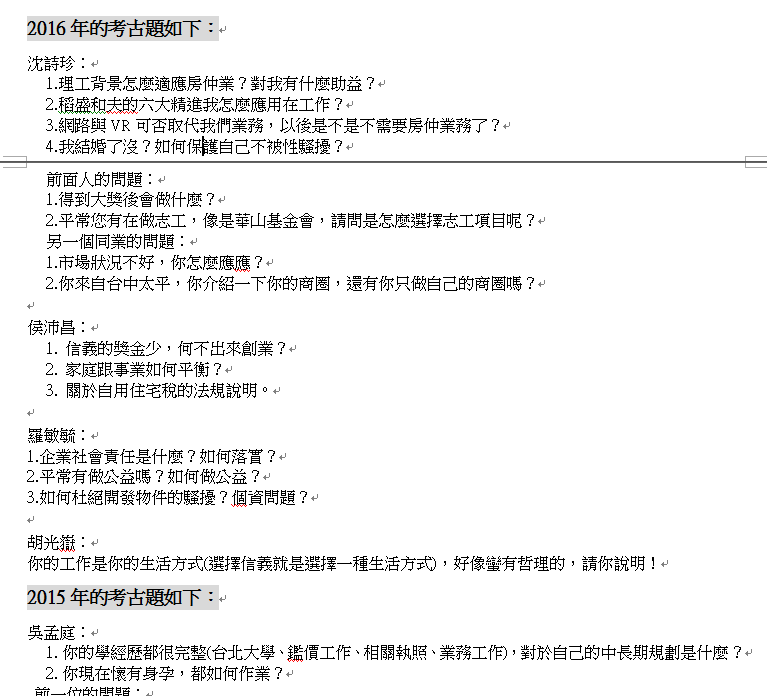 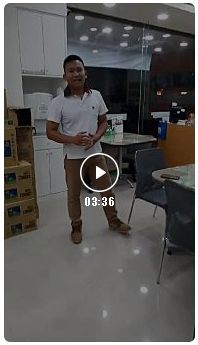 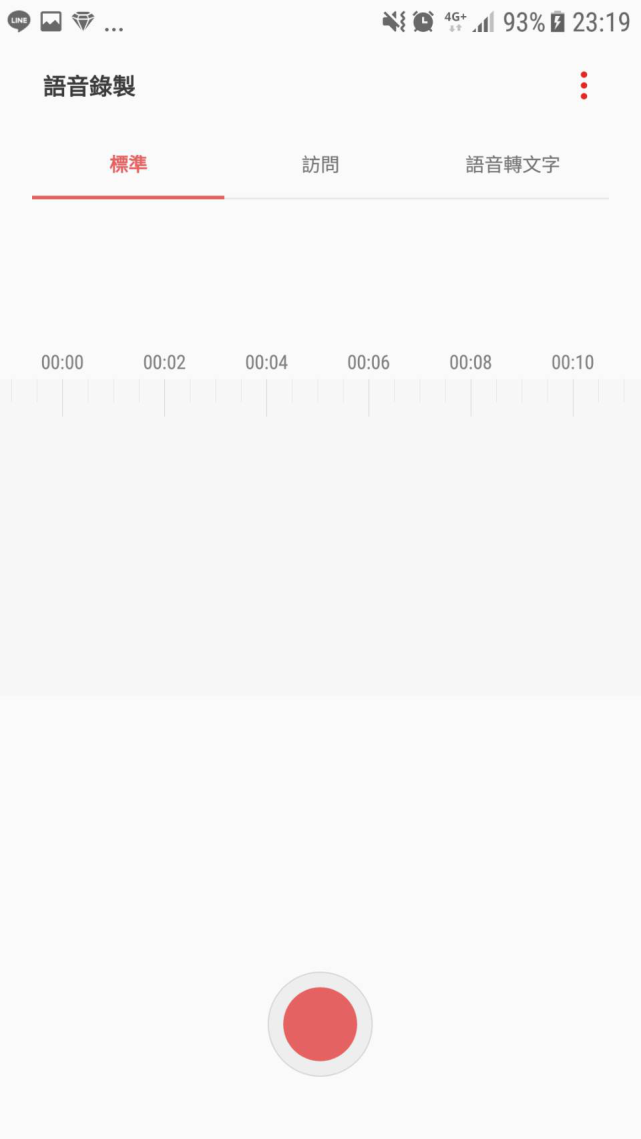 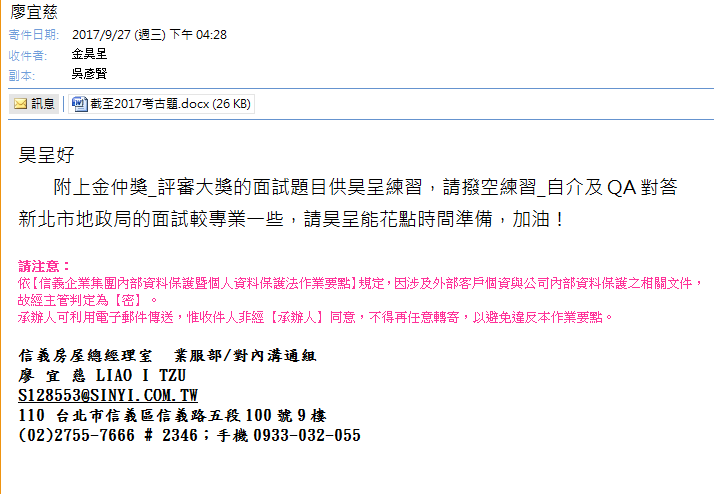 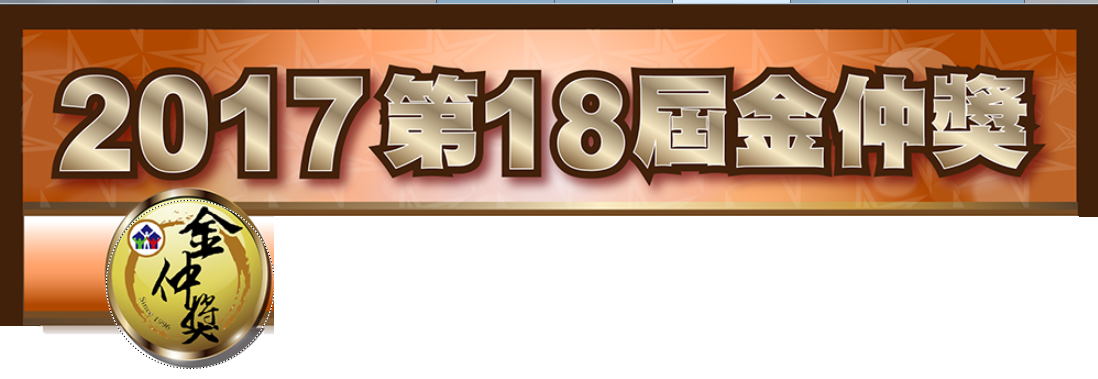 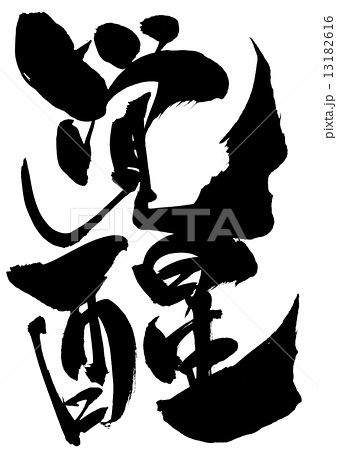 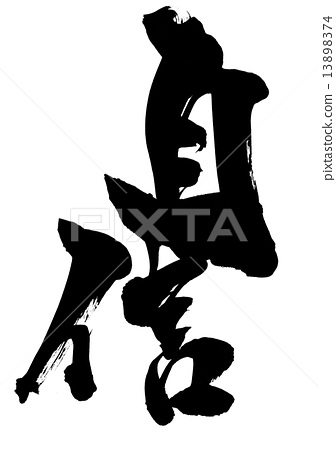 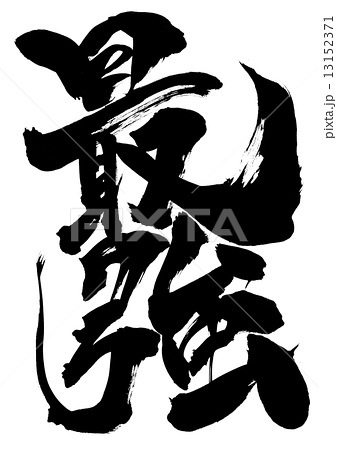 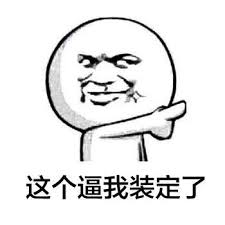 這是此時此刻我能做到最好的狀態
贏不了，就是技不如人，回去再練練!!
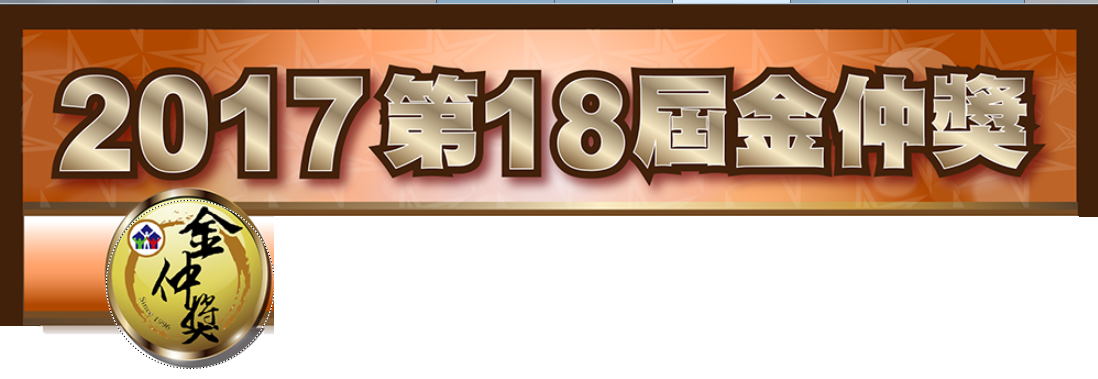 歷屆評審團大獎得主
「能與傳奇球星並列真是瘋狂，我還沒完全理解過來，這很不合常理，但感覺還是很酷，這是我辛苦工作所達到的成就，我很開心。」
「要不想是不可能的，但就我而言，想越多會讓此事變得更難，我只要打好每個打數，把事情簡單，該發生它就會發生，要是沒有也不算失敗，我還是活得好好的。」
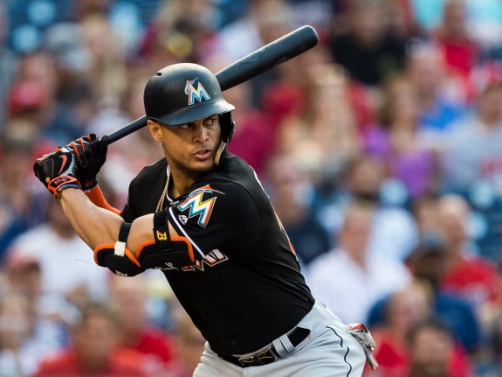 賈恩卡洛·斯坦頓